Carbon-Free Electricity PoliciesImpacts & Perspectives
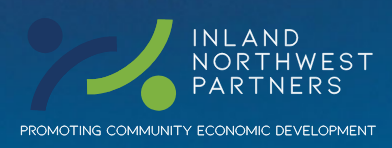 Fall Economic Forecast Meeting
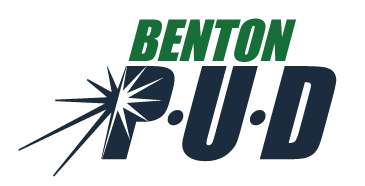 Rick Dunn, General Manager/CEO

October 29, 2024
Your Trusted Energy Partner
rickdunn.substack.com
2
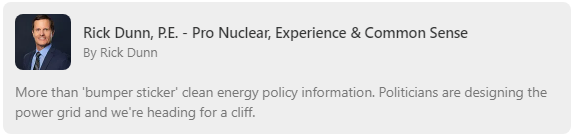 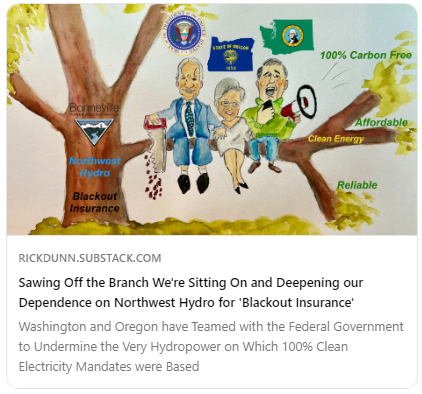 Began Publishing November 2023

Optional & Free to Subscribe

Artistic Collaboration: Marjean Allen-Dunn
https://rickdunn.substack.com/
Agenda
Northwest Close to Blackouts – How did we get here?

WA & OR Clean Energy Policies – Global & U.S. Perspectives

WA Energy Strategy – We’re Coming for Your Wind MT & WY!

Where Do We Go from Here? – Near and Long Term
Northwest Close to Blackouts
4
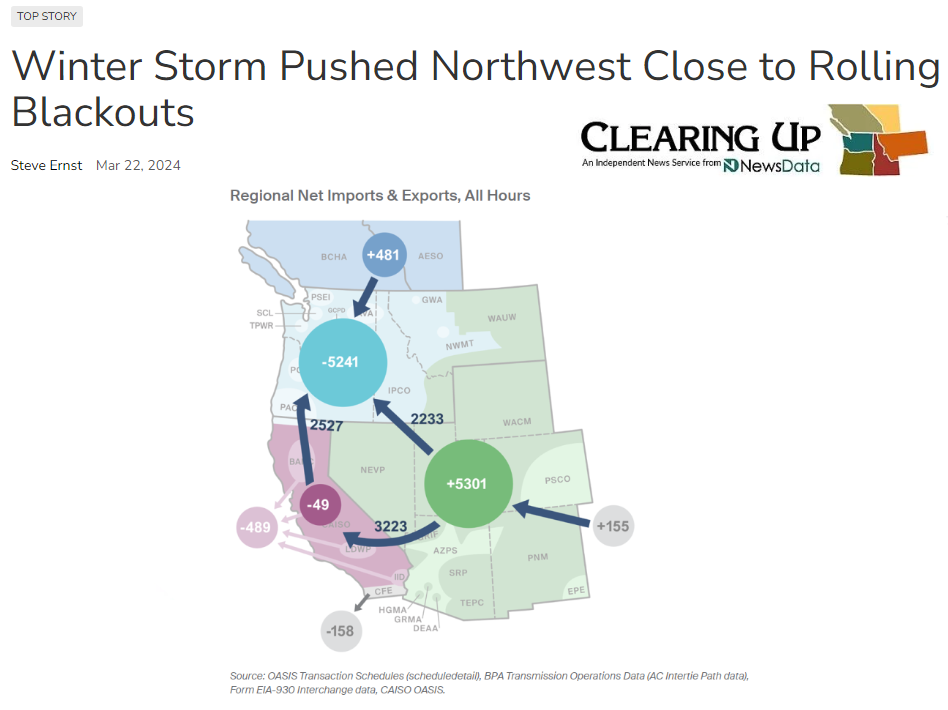 Northwest Imported Electricity for all 120 Hours of Cold Snap

Hydro short on water, natural gas maxed out & wind power collapsed to zero

+2,000 MW of coal retirements so far

Demand grew 2% to 6% since December 2022 winter event

Northwest electric grid & natural gas pipeline systems are at immediate risk with no margin for the unexpected
Multiple Utilities Declared Energy Emergencies
No Net Energy from California Generation
Nuclear, Natural Gas & Coal Imports
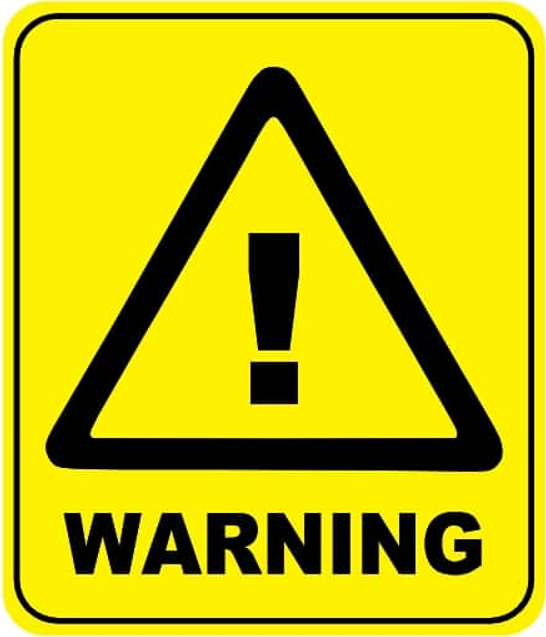 January 12 – 16, 2024
Northwest has Long Exported Electricity to California
5
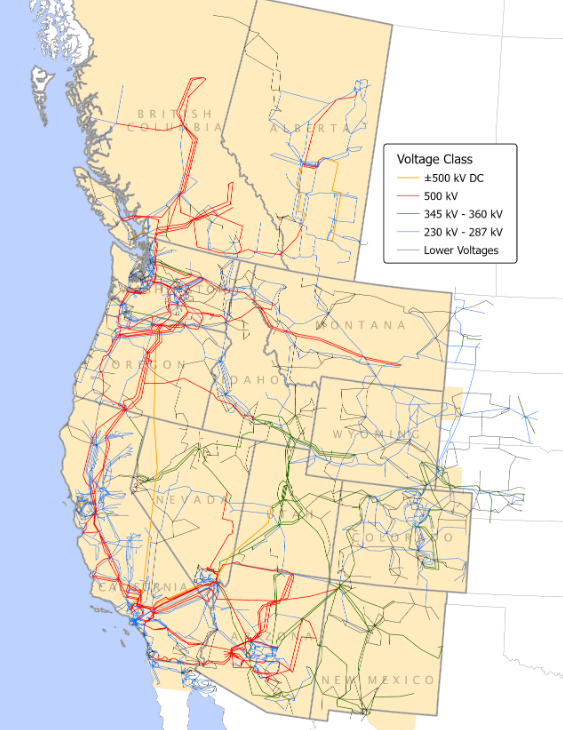 Western Interconnection
Transmission Lines
Pacific Interties went into service 1968 - 1970

Path for Hydropower surpluses in the Northwest to flow to California

High Voltage Direct Current (DC) allows more precise control of power flow and lower losses; but more complicated

Canada & Montana Interconnections becoming more important
Pacific HVDC North Terminal near The Dalles
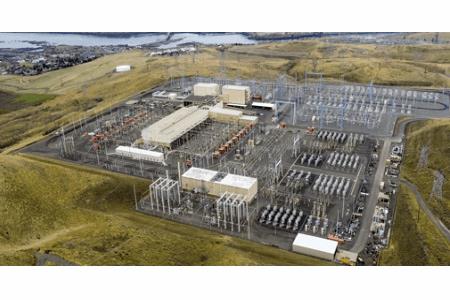 U.S. – Canada Interconnections
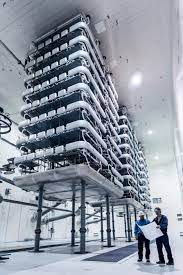 Pacific
DC & AC Interties
8,000 MW
Montana – Colstrip
Pacific HVDC South Terminal near Los Angeles
Northwest Beginning to Import Electricity via CA
6
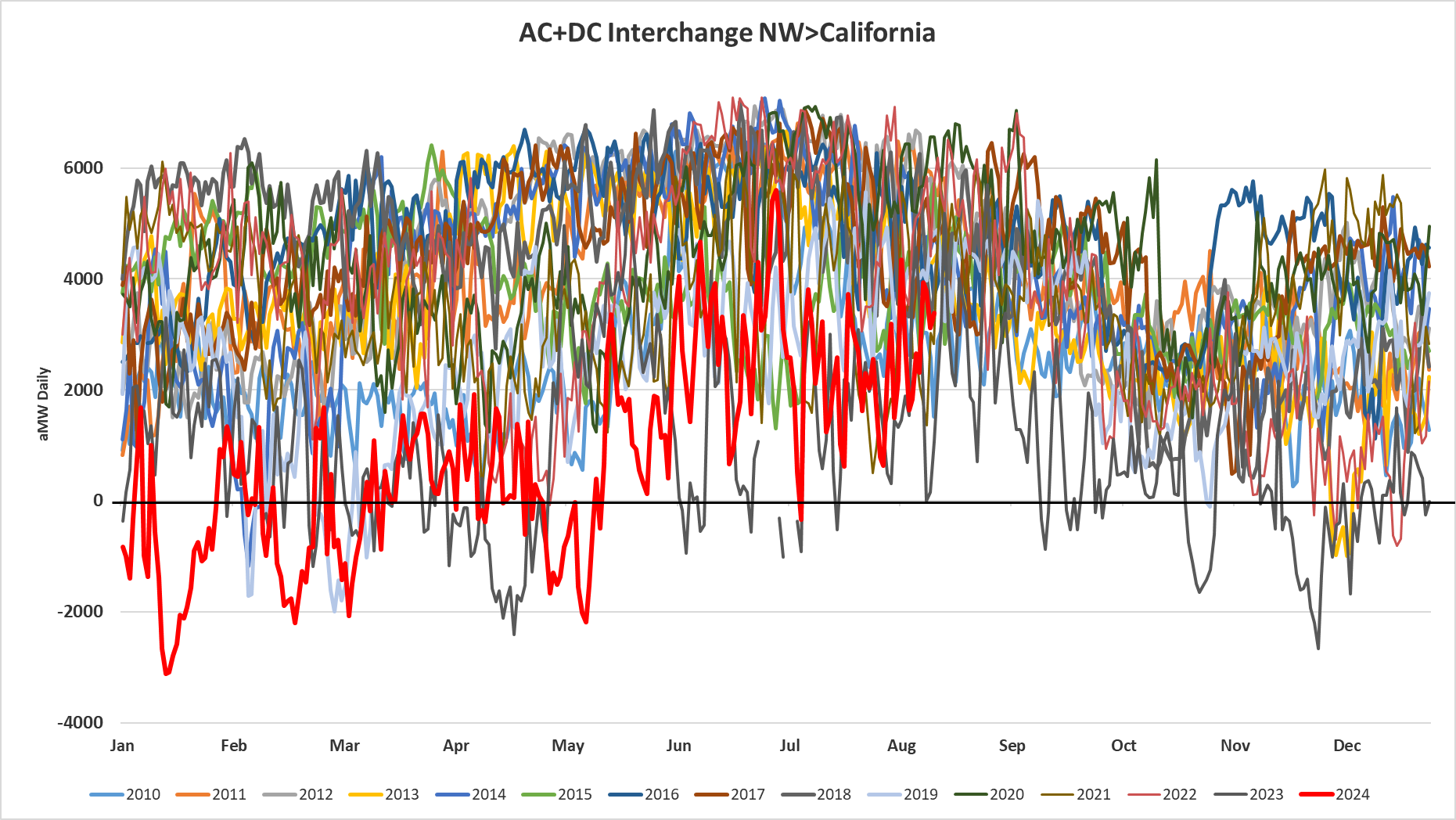 DC Line Outage for Maintenance
Graphs below zero indicate flows from CA to NW
January 2024 Cold Weather Event
Power Grid Basics:  A Service Like No Other!
7
Electricity is simultaneously:

Produced



Delivered


Consumed
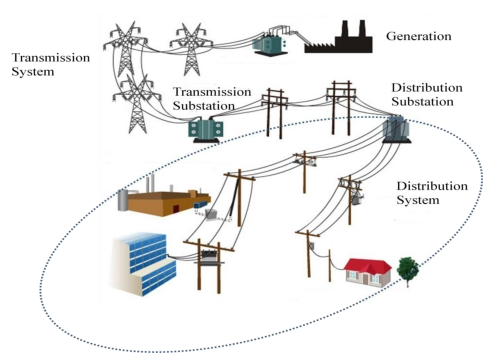 Alternating Current (AC) Electricity
8
Three-Phase Requires 3 Wires
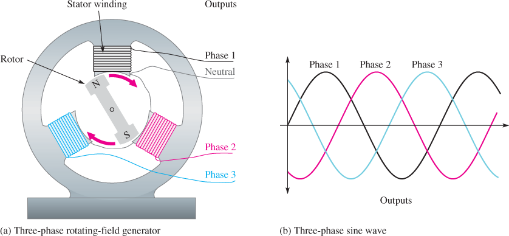 60 cycles per second sine waves
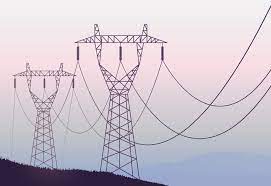 N
S
Rotating Magnetic Field
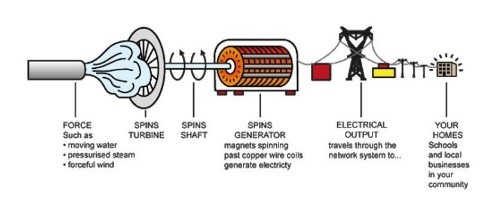 Speed of rotation  precisely controlled
All Generators must be Synchronized 

Increasing Demand Tends to Decrease Speed of Rotation

Decreasing Demand tends to Increase Speed of Rotation
Demand/Supply Balancing: Physics
9
Electrical Demand and Supply Must Be Equal at All Times
‘Cruise Control’ set at 60
No over supply
No under supply

The Laws of Power Grid Physics are Unforgiving

Consequences of not maintaining supply & demand balance are blackouts
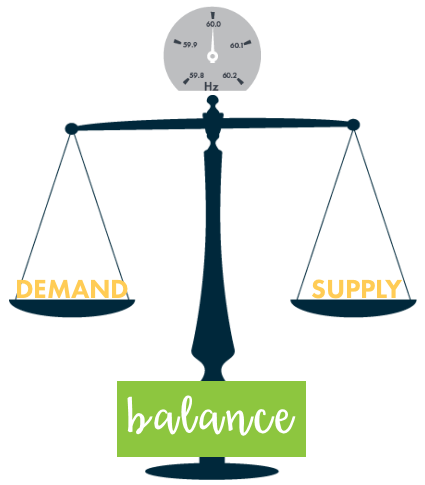 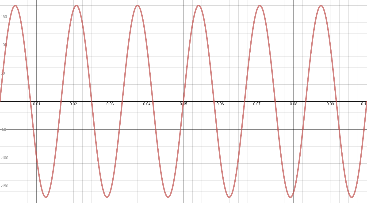 60 cycles per second
[Speaker Notes: 4,000 MW OF FIRM GENERATION IS BEING RETIRED IN THE NWPP. THERE IS NO ORGANIZATION IN THE NORTHWESTERN UNITED STATES RESPONSIBLE FOR RESOURCE ADEQUACY PLANNING
ONLY RELIABILITY REQUIREMENTS ARE OPERATIONAL
ANTI FOSSIL FUEL AND ANTI NUCLEAR SENTIMENT COMBINED WITH STRONG WIND AND SOLAR POWER ADVOCACY HAS PUSHED UTILITIES INTO A GAME OF CHICKEN.]
Controllable Supply: Blackout Insurance
10
Effective Capacity = % of Installed Nameplate Generation that can be Counted on During Hours of Maximum Demand
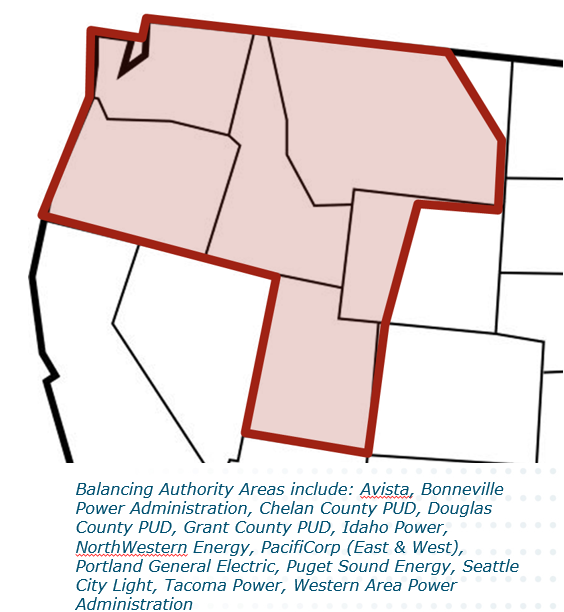 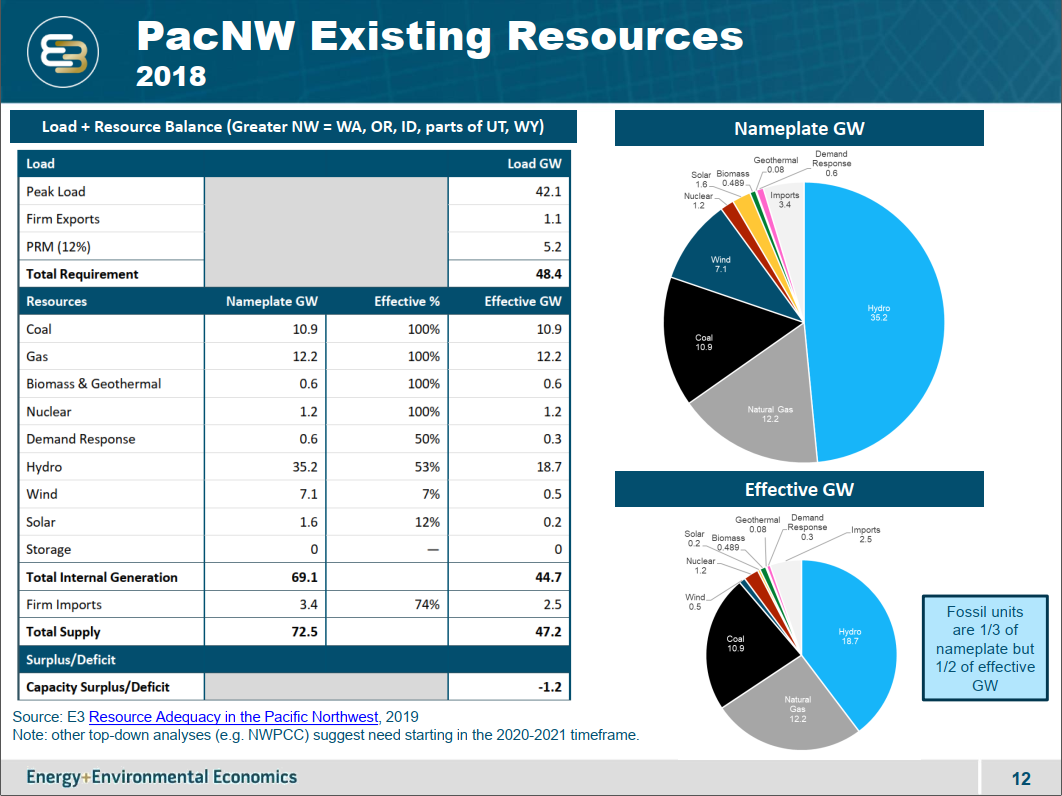 Controllable
High
Effective Capacity
Uncontrollable  Low
Effective Capacity
Coal & Natural Gas
50% of Effective Capacity
Hydro
40% of Effective Capacity
Coal = 16% of U.S. Electricity
11
NW Coal Plant Closures

Colstrip(1) 716 MW in 2019

Centralia(1) 730 MW in 2020

Boardman 600 MW in 2020

Centralia(2) 730 MW in 2025

2,776 MW by 2025

+3,000 MW more in ?
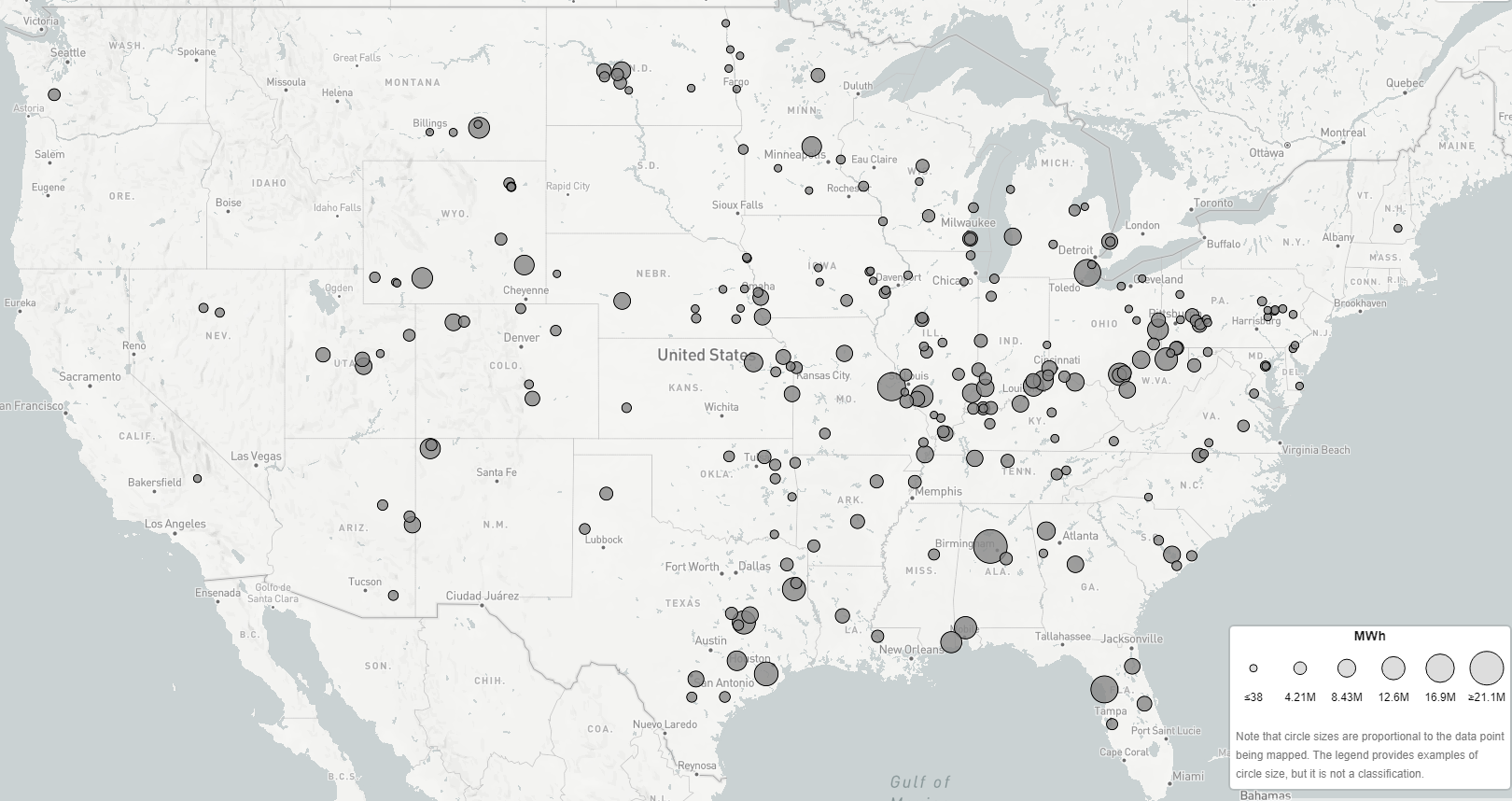 Coal =12% of PNW
Total generation (MWh)
 by plant
Source:  epa.gov/egrid/data-explorer
Natural Gas = 43% of U.S. Electricity
12
Natural Gas 23% of PNW
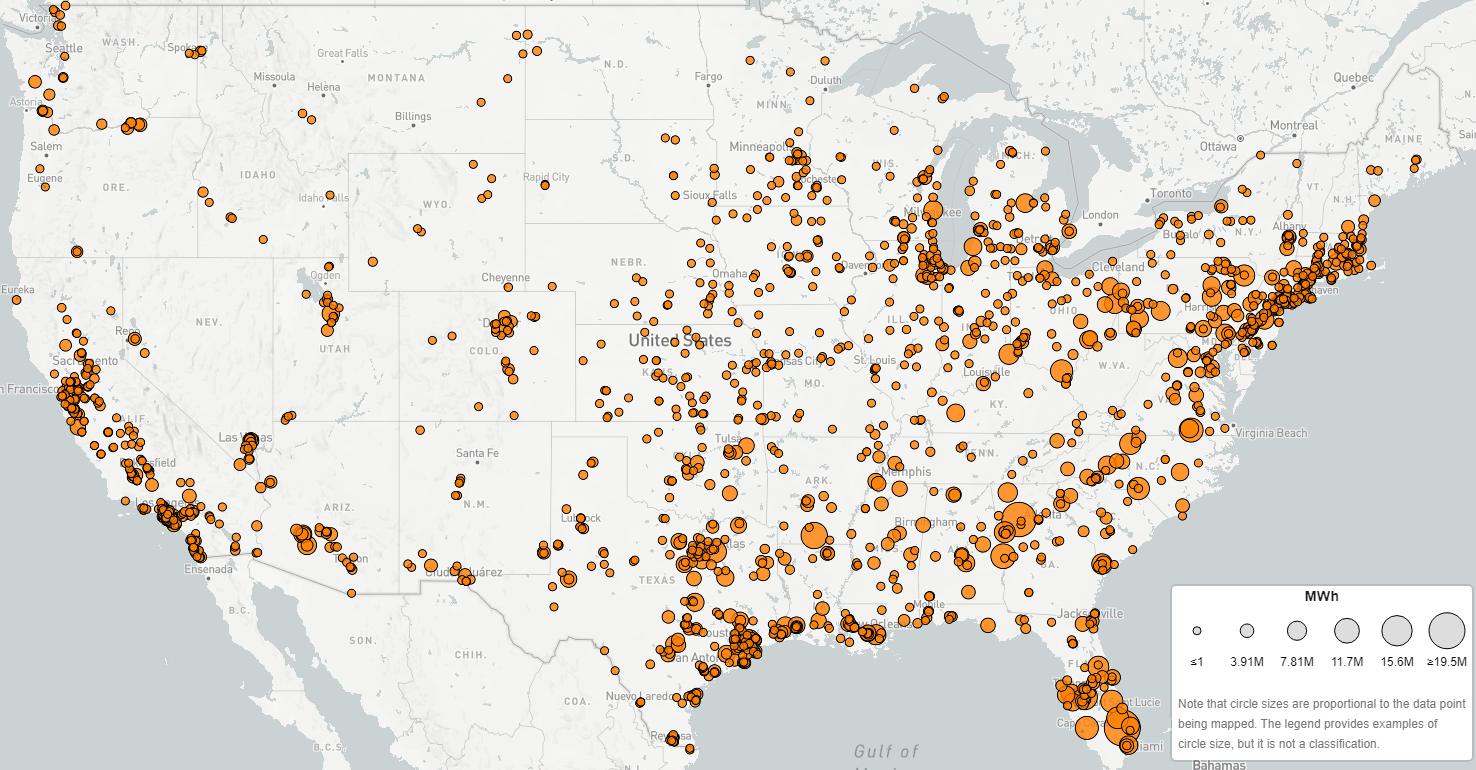 5,000 MW
Interstate-5
Population Centers 

100% CO2-Free Policy Impacts?
Controllable
&
Power/Energy
Dense

High MW/MWh
Per Acre
Total generation (MWh)
 by plant
Source:  epa.gov/egrid/data-explorer
U.S. Electricity: Coal to Natural Gas Fuel Switching
13
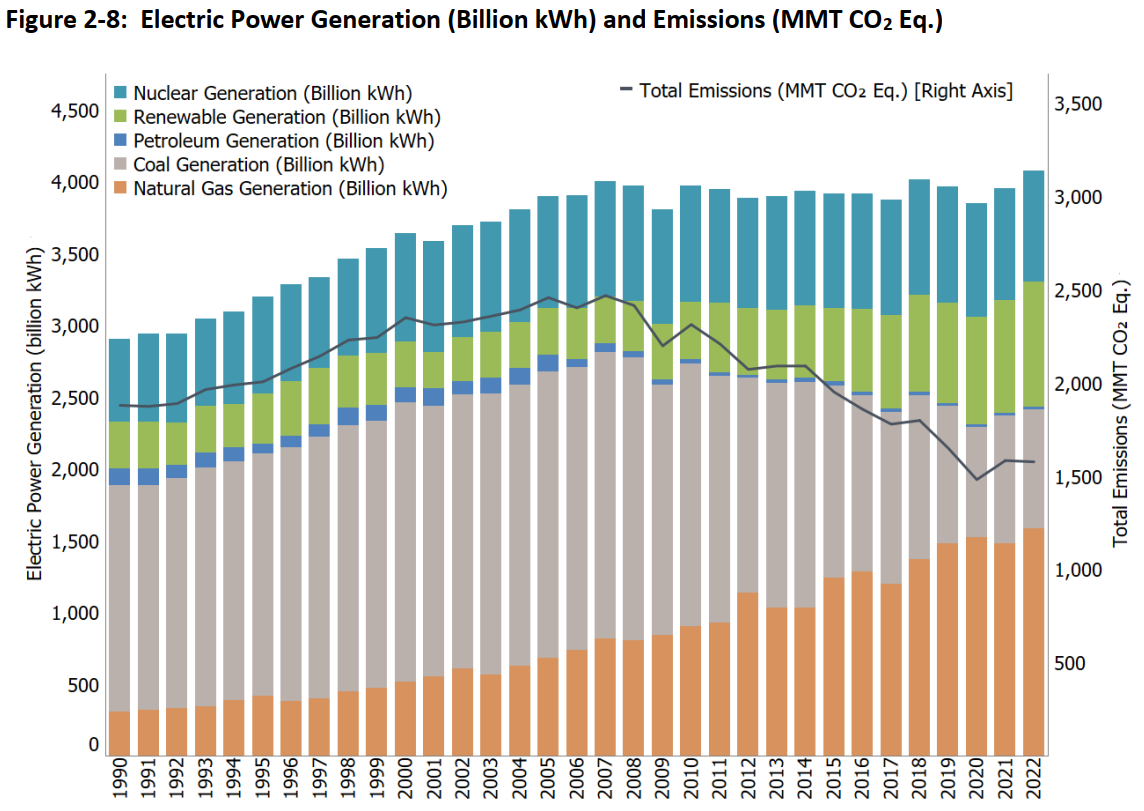 Electricity Generation Flattened
36% CO2  Reduction

Down 869 MMT since 2005

Natural Gas
      50 to 60% less CO2 than Coal

Plus, Wind & Solar
Emissions Trending Downward
https://www.epa.gov/ghgemissions/inventory-us-greenhouse-gas-emissions-and-sinks-1990-2022
Hydropower = 5.7% of U.S. Electricity
14
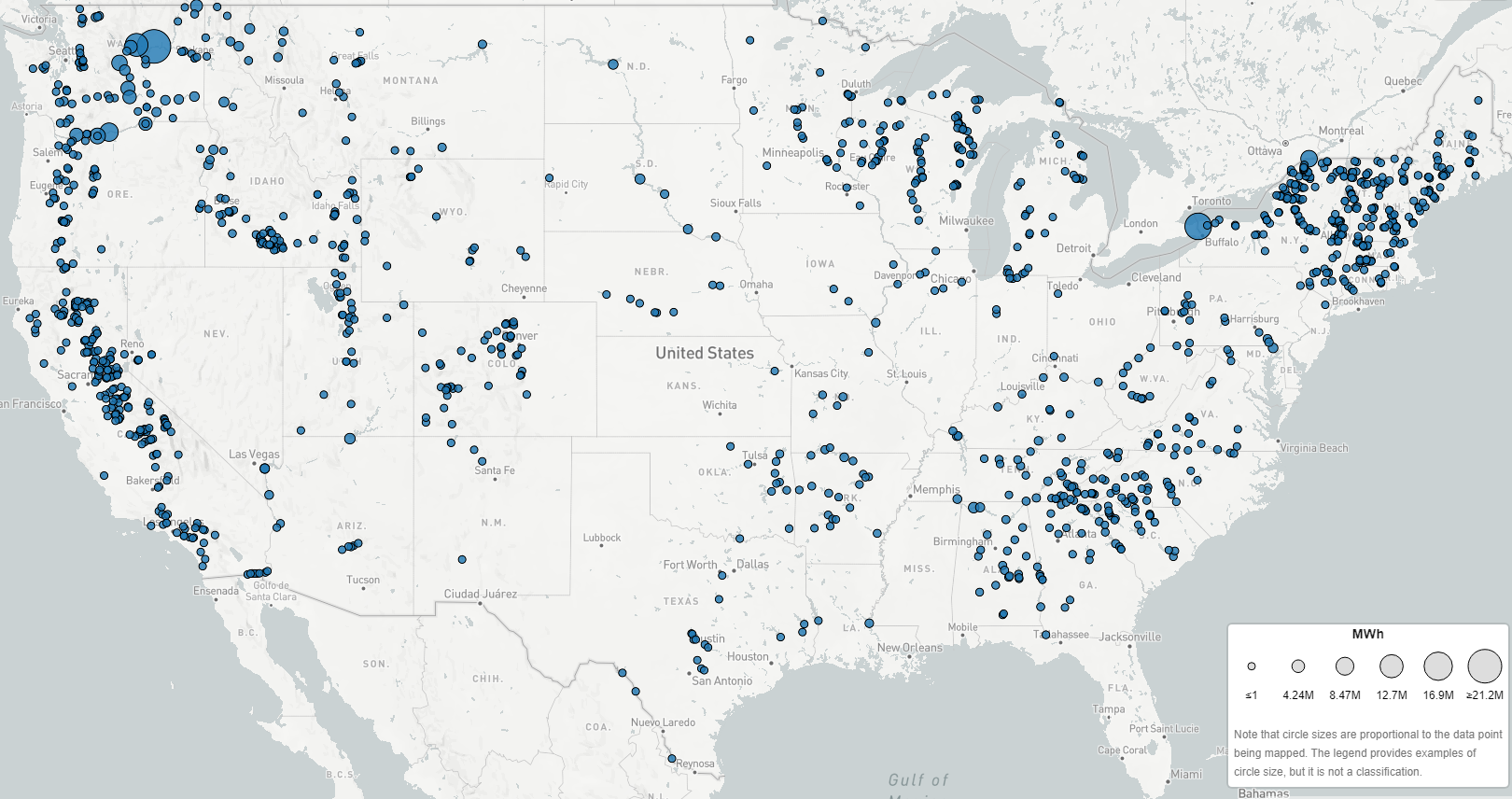 Northwest Hydropower Like Nowhere Else:

Electricity Provided

50% of PNW Region

60% of Washington
Hydro-Based
100% CO2-Free Electricity does not scale to the rest of the U.S.
Total generation (MWh)
 by plant
Source:  epa.gov/egrid/data-explorer
Nuclear = 18.6% of U.S. Electricity
15
Nuclear
3% of PNW
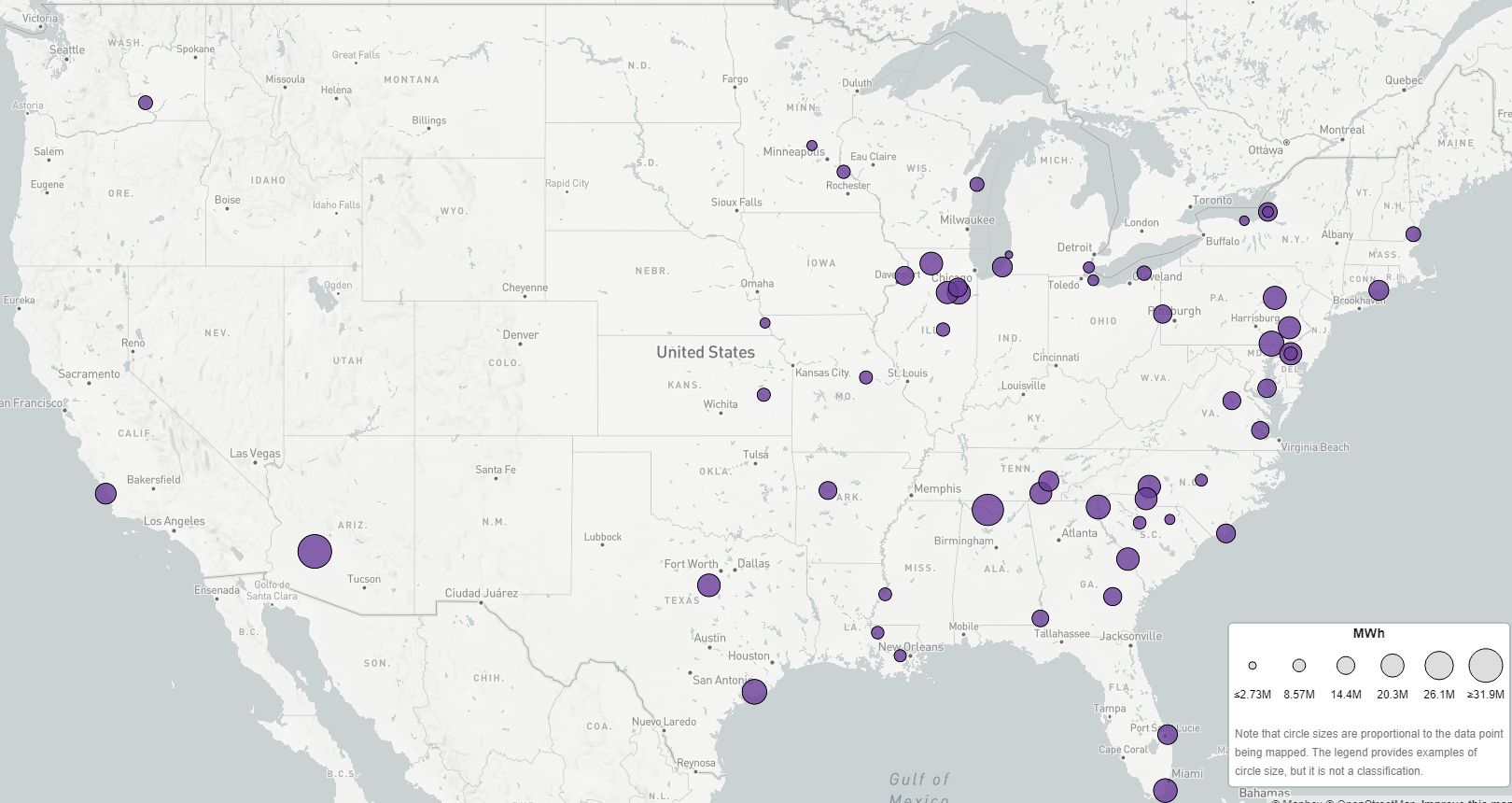 Controllable
&
Power/Energy
Dense

High MW/MWh
Per Acre
Total generation (MWh)
 by plant, 2022
Total generation (MWh)
 by plant
Source:  epa.gov/egrid/data-explorer
Wind = 10.2% of U.S. Electricity
16
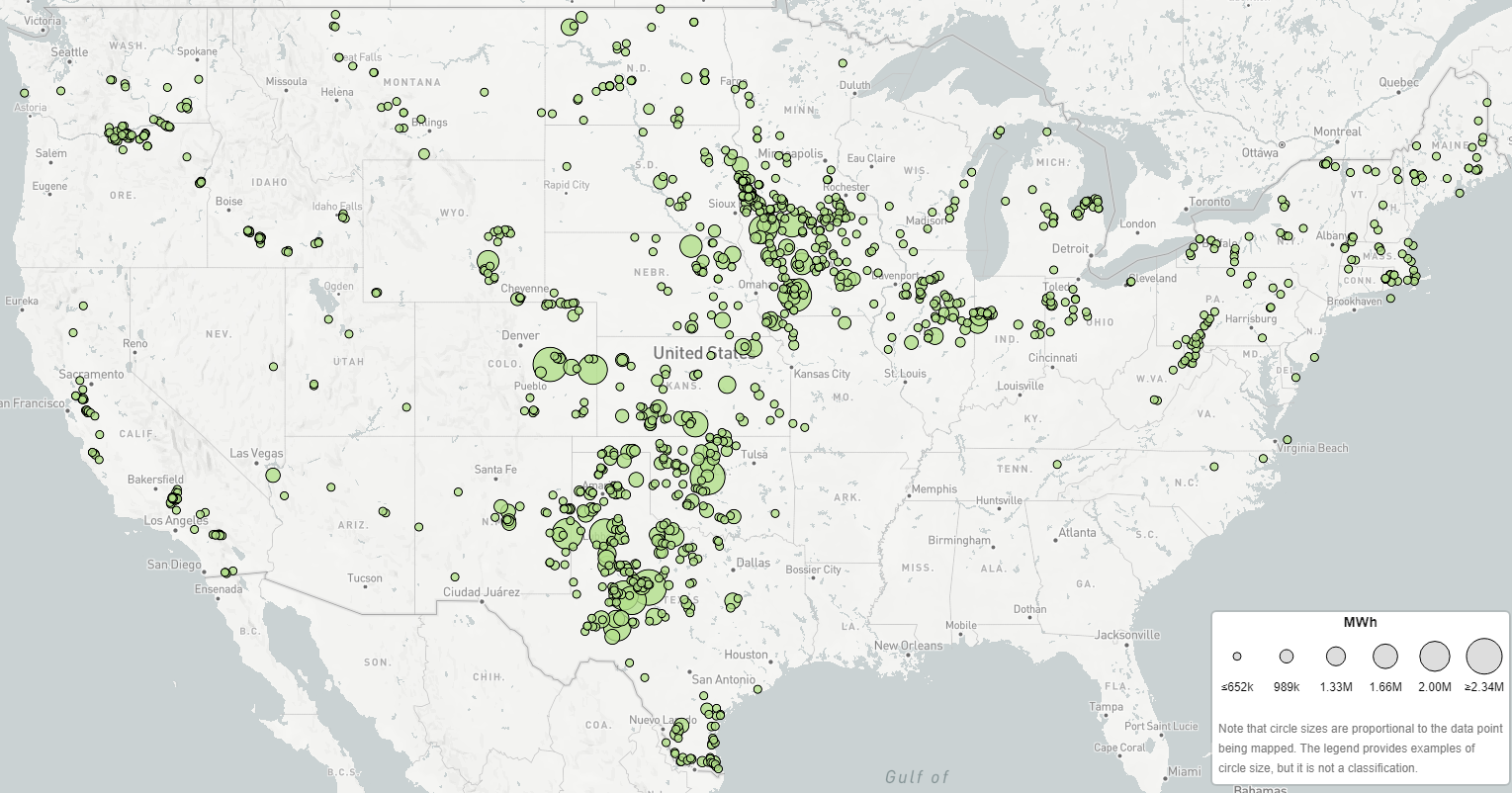 Wind
10.5% of PNW
Uncontrollable
&
Power/Energy
Dilute

Low MW/MWh
Per Acre
Total generation (MWh)
 by plant
Source:  epa.gov/egrid/data-explorer
Northwest Wind Power Effective Capacity
17
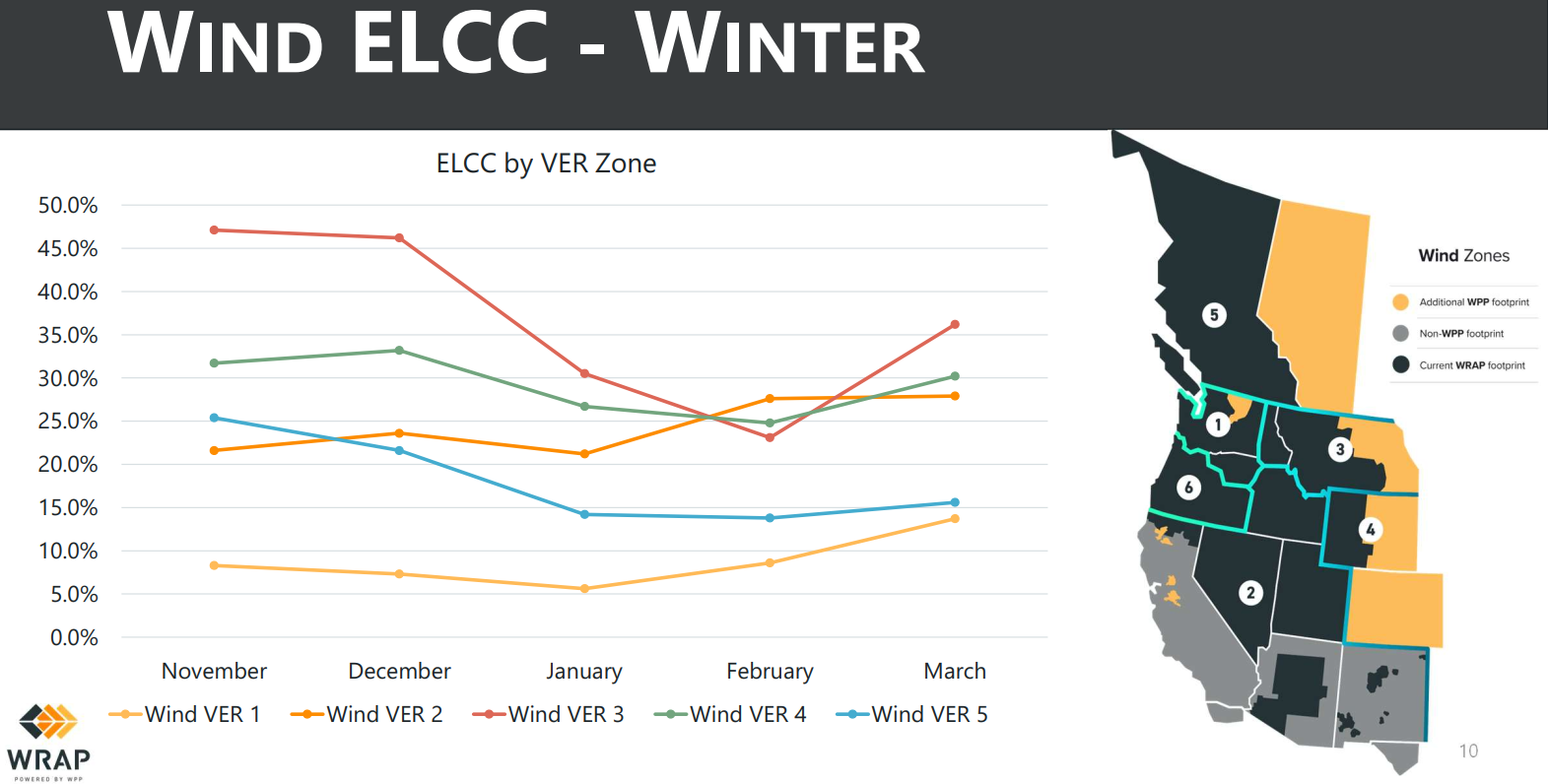 Montana
30%
Overbuild Factor

+18,000 MW 
of Washington Wind

Replaces only
1,000 MW 
of January
100% Effective Capacity
5.5%
ELCC = Effective Load Carrying Capability
Solar = 3.9% of U.S. Electricity
18
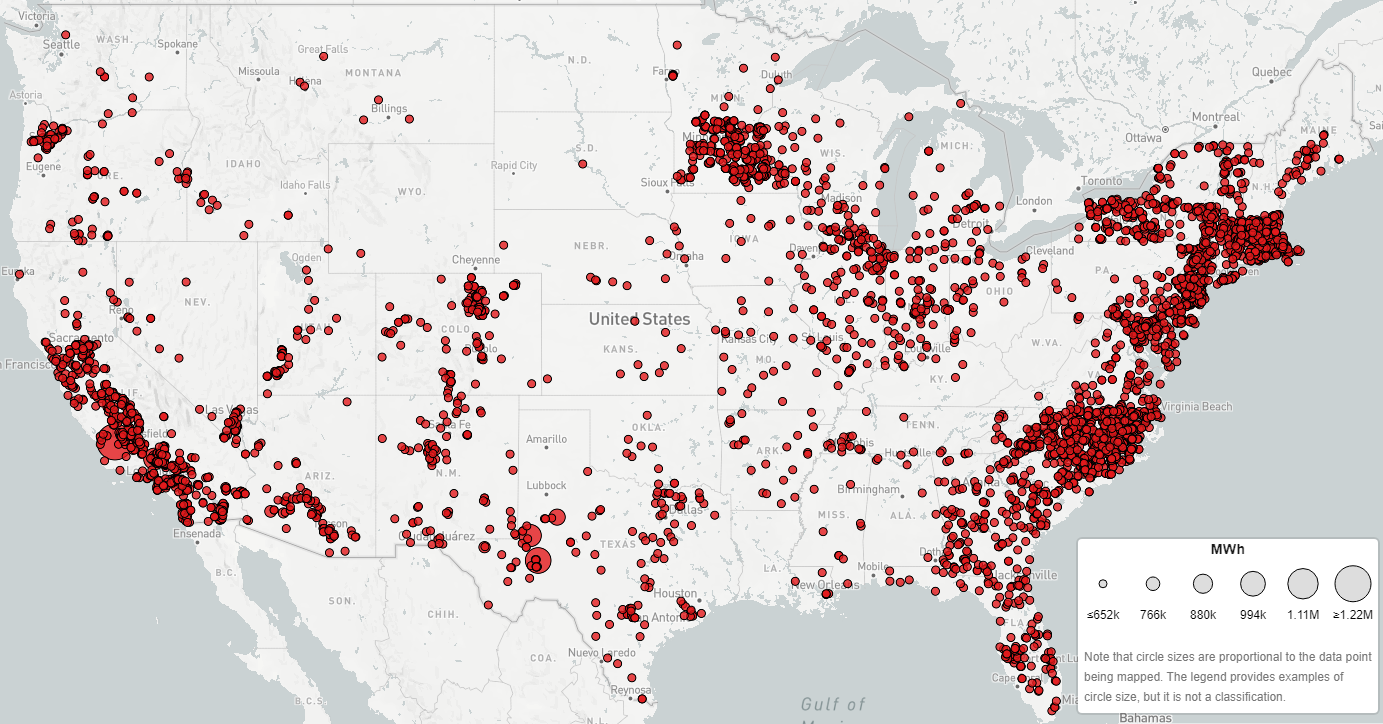 Solar
0.9% of PNW
Uncontrollable
&
Power/Energy
Dilute

Low MW/MWh
Per Acre
Total generation (MWh)
 by plant
Source:  epa.gov/egrid/data-explorer
Northwest Solar Power Effective Capacity
19
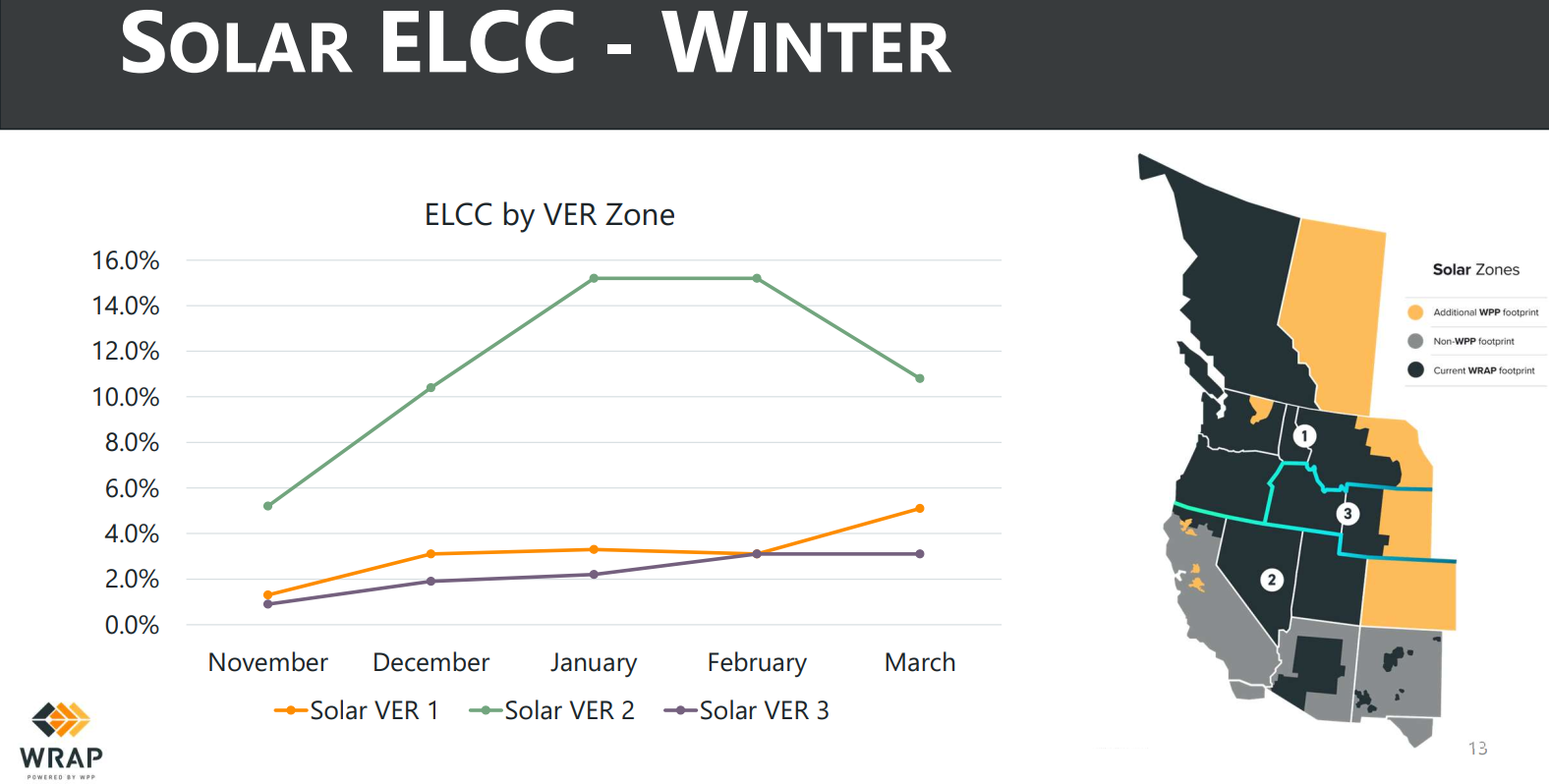 Northwest Solar Extremely Low Effective Capacity in Winter
2% to 3%
ELCC = Effective Load Carrying Capability
NW Supply & Demand Balancing: January 2024 Cold Snap
20
38 Balancing Area Authorities in Western Power Grid

Maintain supply & demand balance including scheduled generation imports and exports
Expanded “Northwest” Footprint
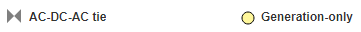 NW Electricity Demand: January 2024 Cold Snap
21
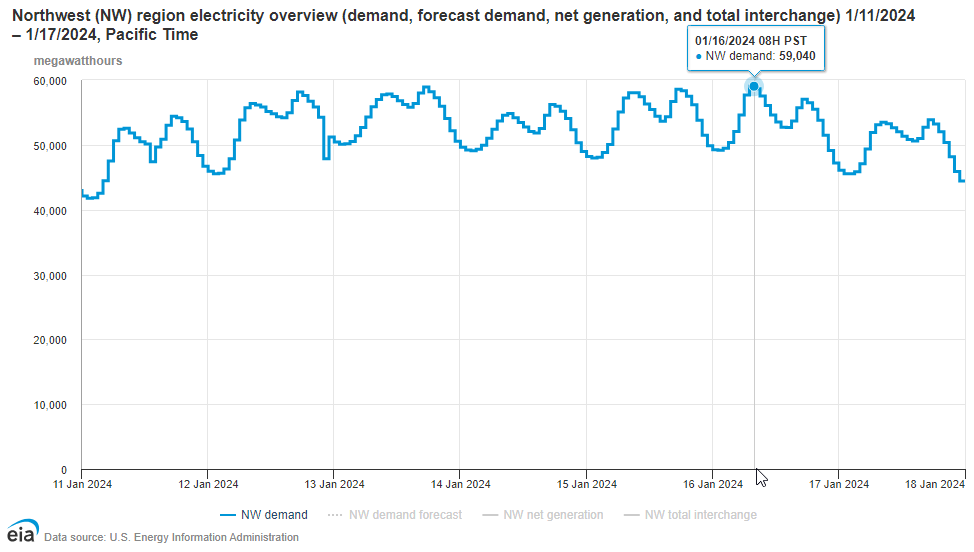 Demand Curve is Power & Must be Precisely Matched
Controllable Effective Capacity

Area Under Curve is Energy
Electricity Demand Cold Winter Days January  2024
Daily Rhythm of Life
Note: y-axis is megawatt-hours (energy) per hour or average megawatts (power)
NW Electricity Supply: January 2024 Cold Snap
22
Future Concerns with Shutting Down Coal & No New Natural Gas

More Dependence on Drought Susceptible Hydropower 

Ecological & Financial Costs to Overbuild Wind & Solar

Increasingly Risky & Costly Probability Game
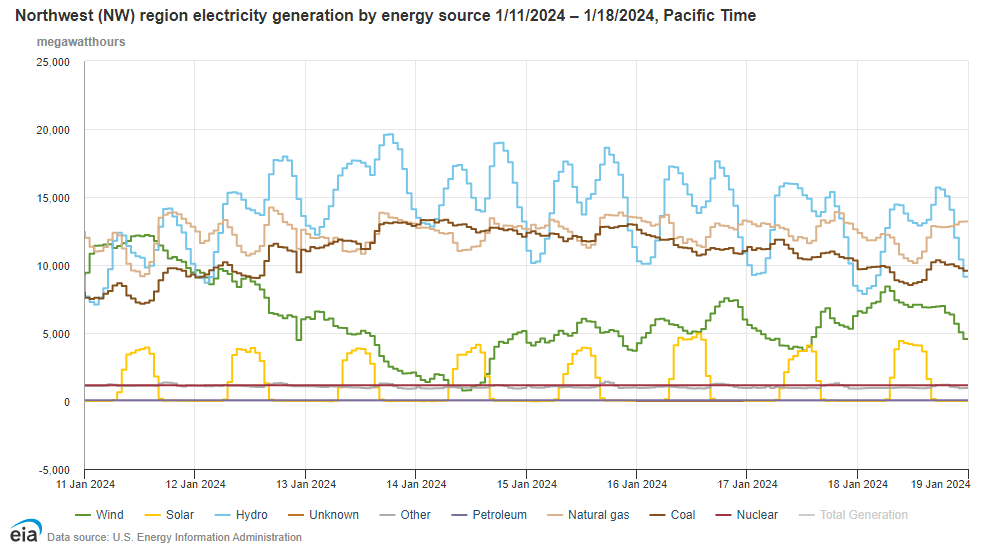 Wind & Solar are parasitic to the “reliable grid” – effectively negative demand
“Averages are the enemy of reliability planning” Randy Hardy
Wind Energy Drops by 94%
Solar 0% during hours of darkness
Note: y-axis is megawatt-hours (energy) per hour or average megawatts (power)
NW Hydro: Flexes Polar Vortex Muscle
23
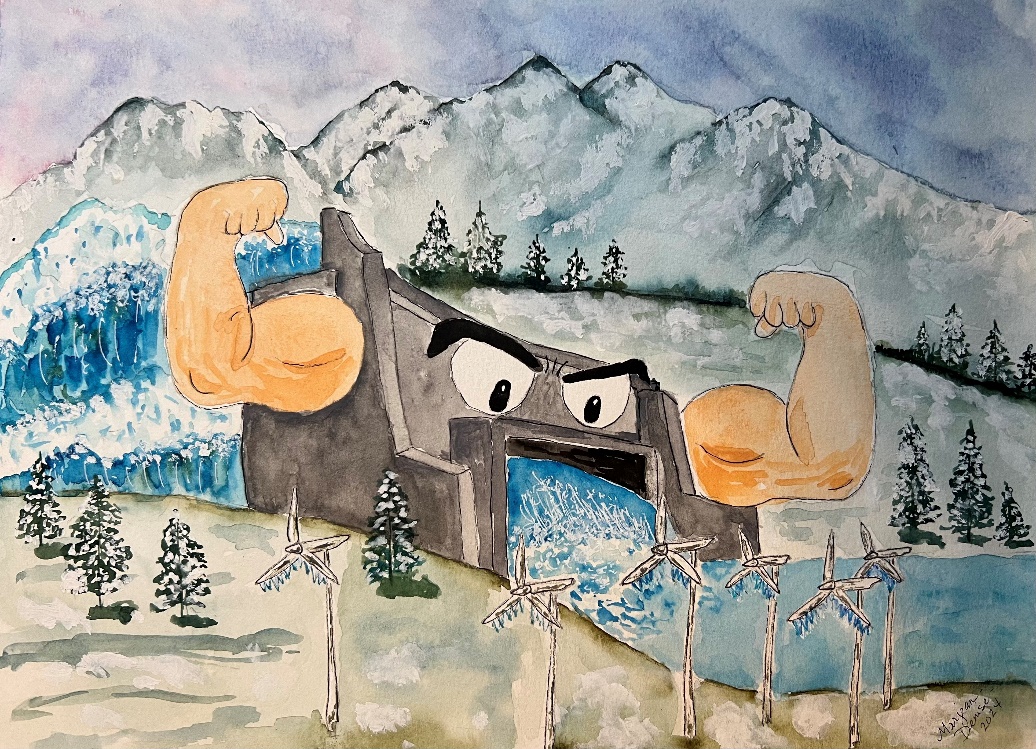 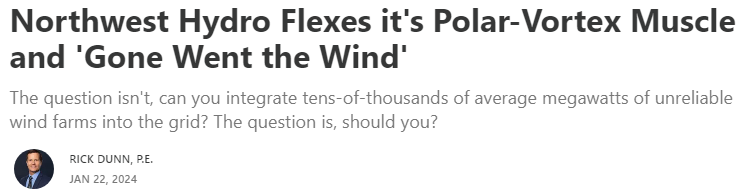 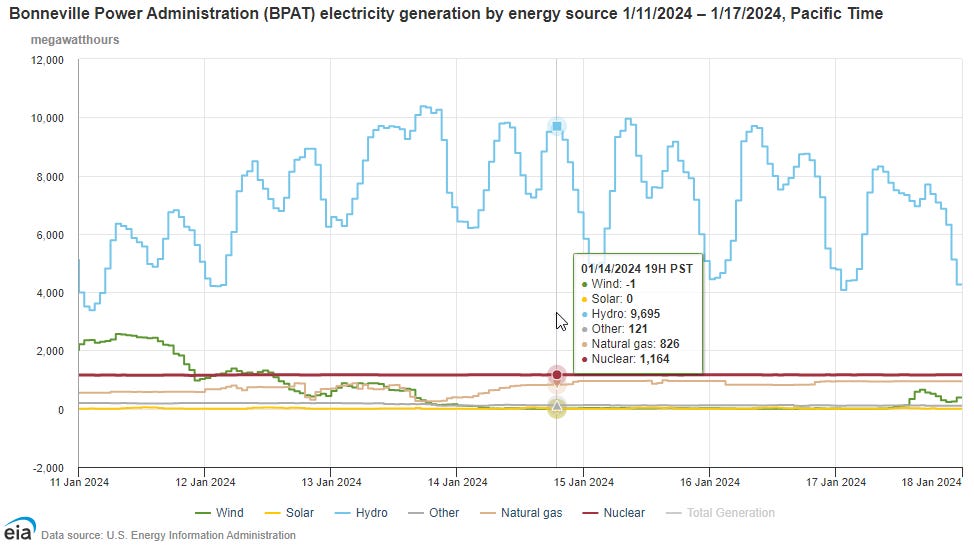 https://rickdunn.substack.com/p/northwest-hydro-flexes-its-polar
WA & OR Wind Power at Zero or Less During Coldest Temperatures
Agenda
Northwest Close to Blackouts – How did we get here?

WA & OR Clean Energy Policies – Global & U.S. Perspectives

WA Energy Strategy – We’re Coming for Your Wind MT &WY!

Where Do We Go from Here? – Near and Long Term
WA Clean Energy Transformation Act (CETA)
25
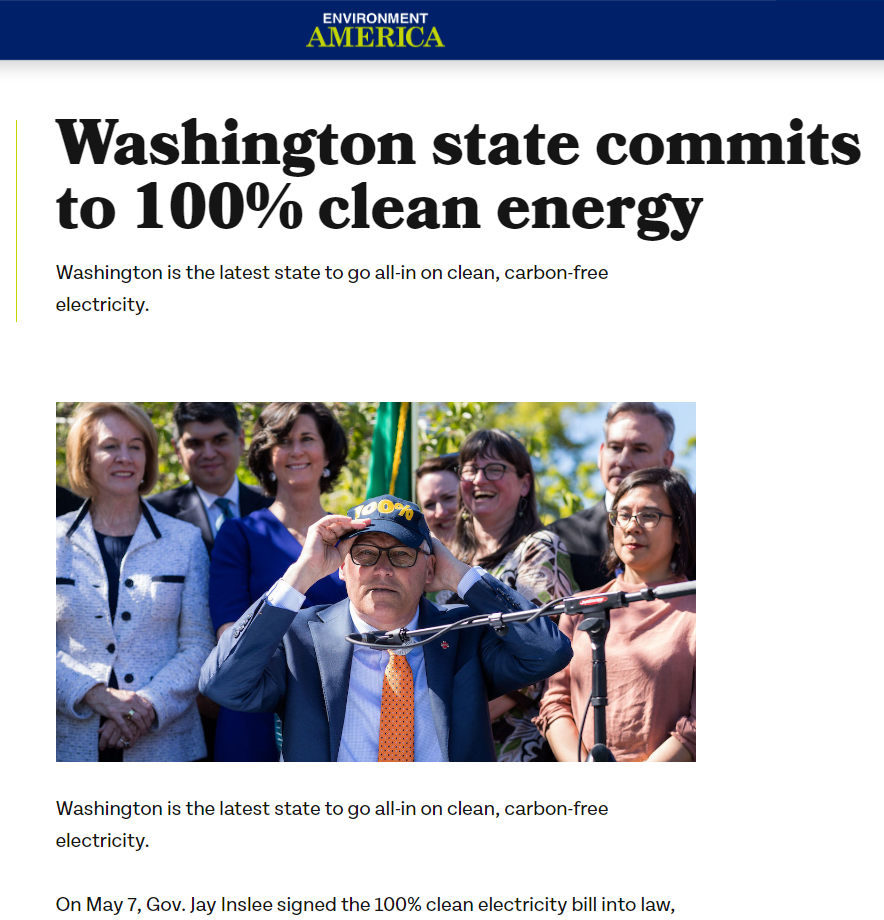 CETA Requirements
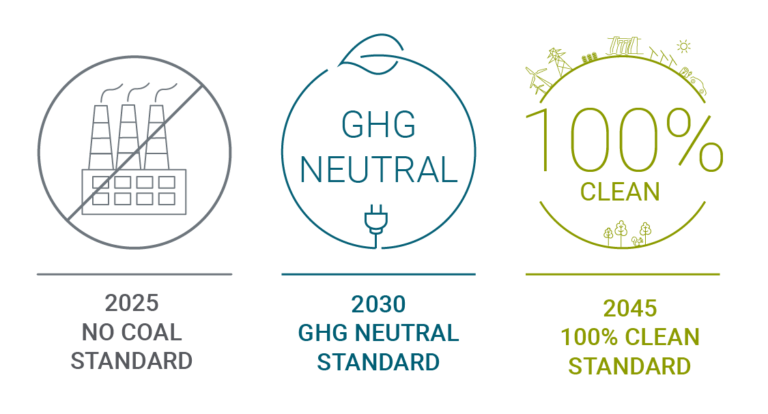 20% of utility portfolio can be CO2 emitting generation with offsets

Has effectively eliminated investment in new natural gas generation so far
Oregon Clean Energy Bill
26
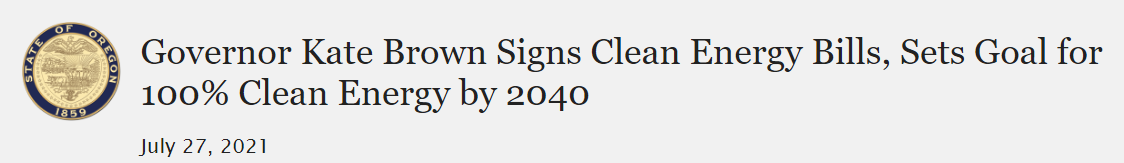 Directs two largest utilities to deliver 100% clean electricity to customers by 2040

Stairstep from 80% clean electricity by 2030, to 90% percent by 2035 and 100% by 2040

Prohibits new or expanded natural gas-fired power plants in the state (also illegal to build nuclear plants)

Most ambitious timetable in the nation
Washington & Oregon: What Dirty Energy Problem?
27
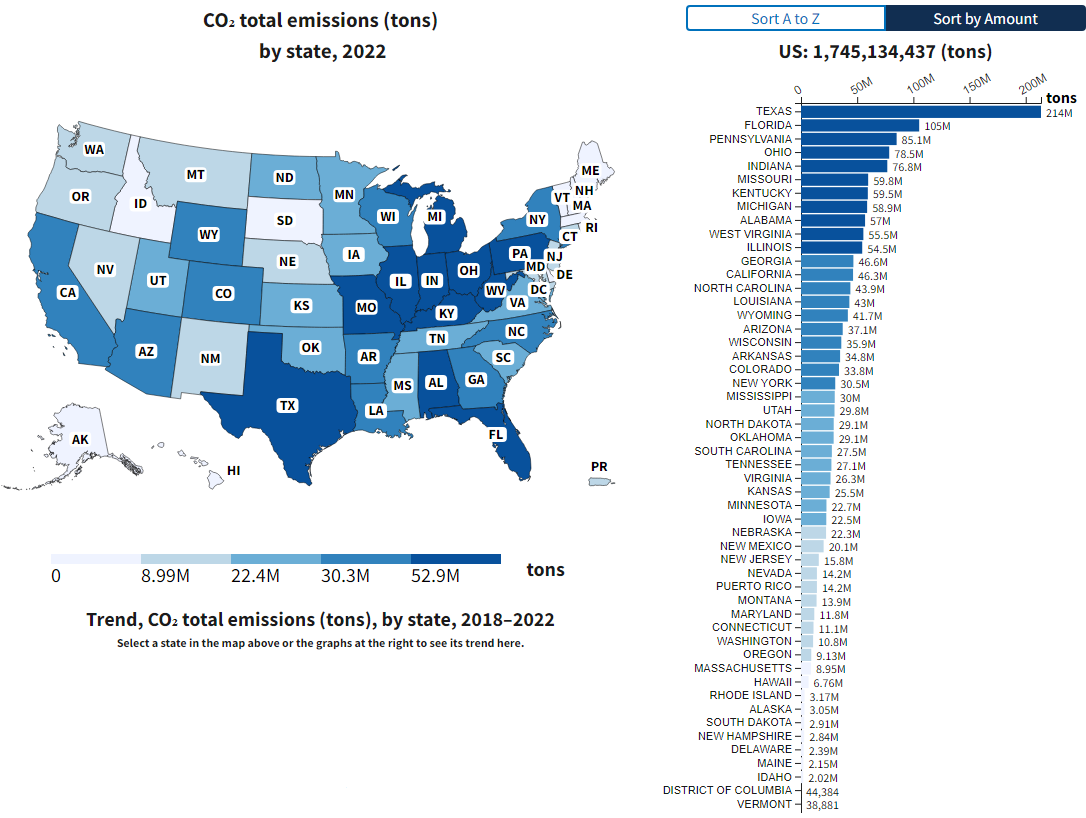 Hydropower Like Nowhere Else
% of U.S. Total (1,745 MMT)

WA = 10.8 MMT (0.62%)

OR = 9.13 MMT (0.52%)
Idaho = 2 MMT (0.1%)
Source:  https://www.epa.gov/egrid/data-explorer
CO2 Reductions: Local versus Global
28
“…cuts are necessary to prevent the worst effects of climate change on our state’s coastlines, water supplies, forests, environment, and economy.”
Poor Hydro Year & Includes “Other”
What the rest of the world is doing matters & says something

Extent & rate of CO2 reductions
Virtue signaling vs. global impacts

Bending the Curve vs. Going Over a Cliff
Grid Reliability Risk
Increasing Energy Rates
Land-use Impacts
Total Energy ≈ 74 MMT
US EIA 2021 Data
Electricity ≈ 11 MMT
https://ecology.wa.gov/air-climate/reducing-greenhouse-gas-emissions/tracking-greenhouse-gases/ghg-inventories
As We Push Grid to Blackout: Global CO2 Emissions Rise
29
Atmospheric CO2
420 ppm today (0.04%)
280 ppm pre-industry
<200 ppm some plants die
<150 ppm all plants die
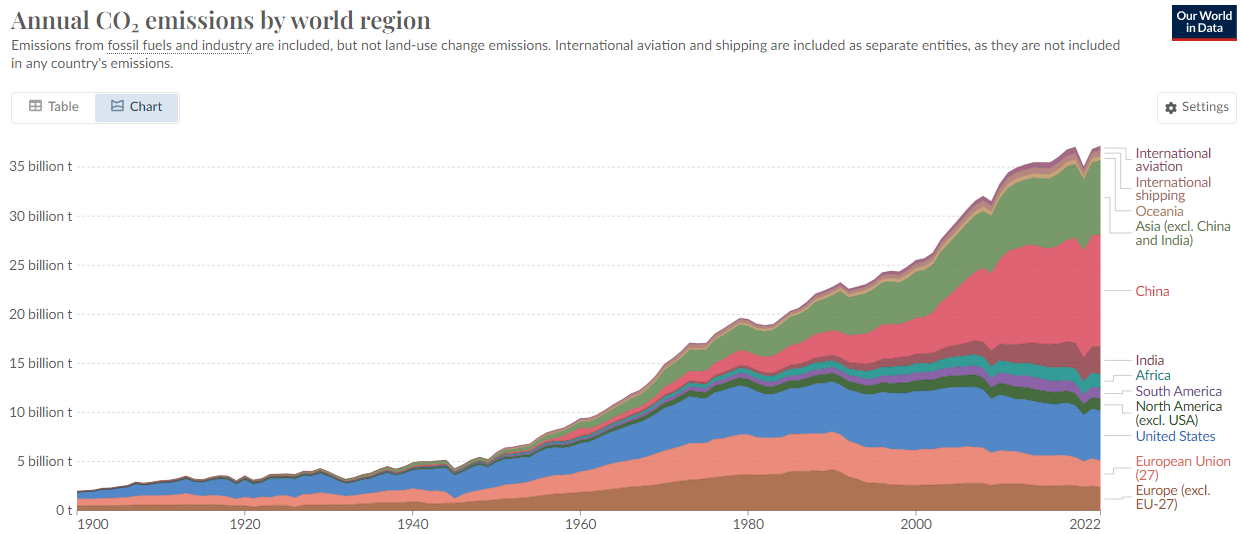 Since 2007
U.S. decreased by 1,070 MMT
China increased by 4,420 MMT

China
2 new coal plants per week in 2022 
In 2023, new coal plant construction hit an eight-year high.
+37,000 MMT per Year
11,400 MMT
5,060 MMT
Rapid Global “Energy Transition” ?
30
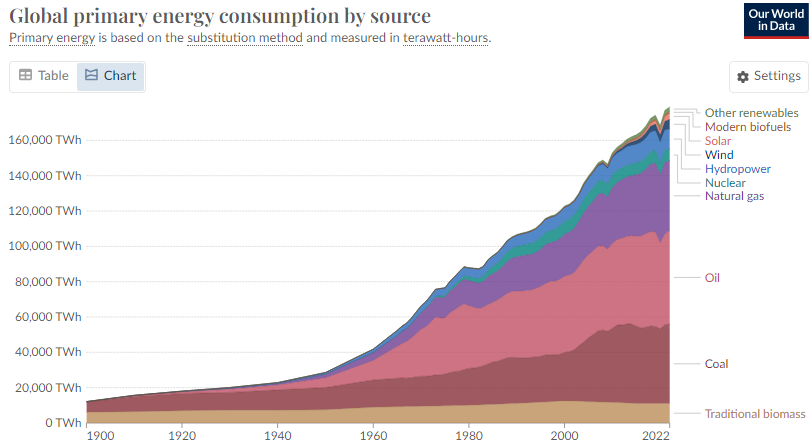 5% Wind and solar
6.3% Hydro
3.8% Nuclear
83% Fossil Fuels & Biomass
Electricity is 16% of Global Energy Consumed
Source:  https://ourworldindata.org/energy-production-consumption
U.S. Total Energy Consumption in 2023
31
Fossil fuels = 83%

Wind & Solar = 2.6%
Hydro = 0.9%
Total Renewables = 9%

Nuclear = 9%

Electricity Represents 34% of total U.S. Energy
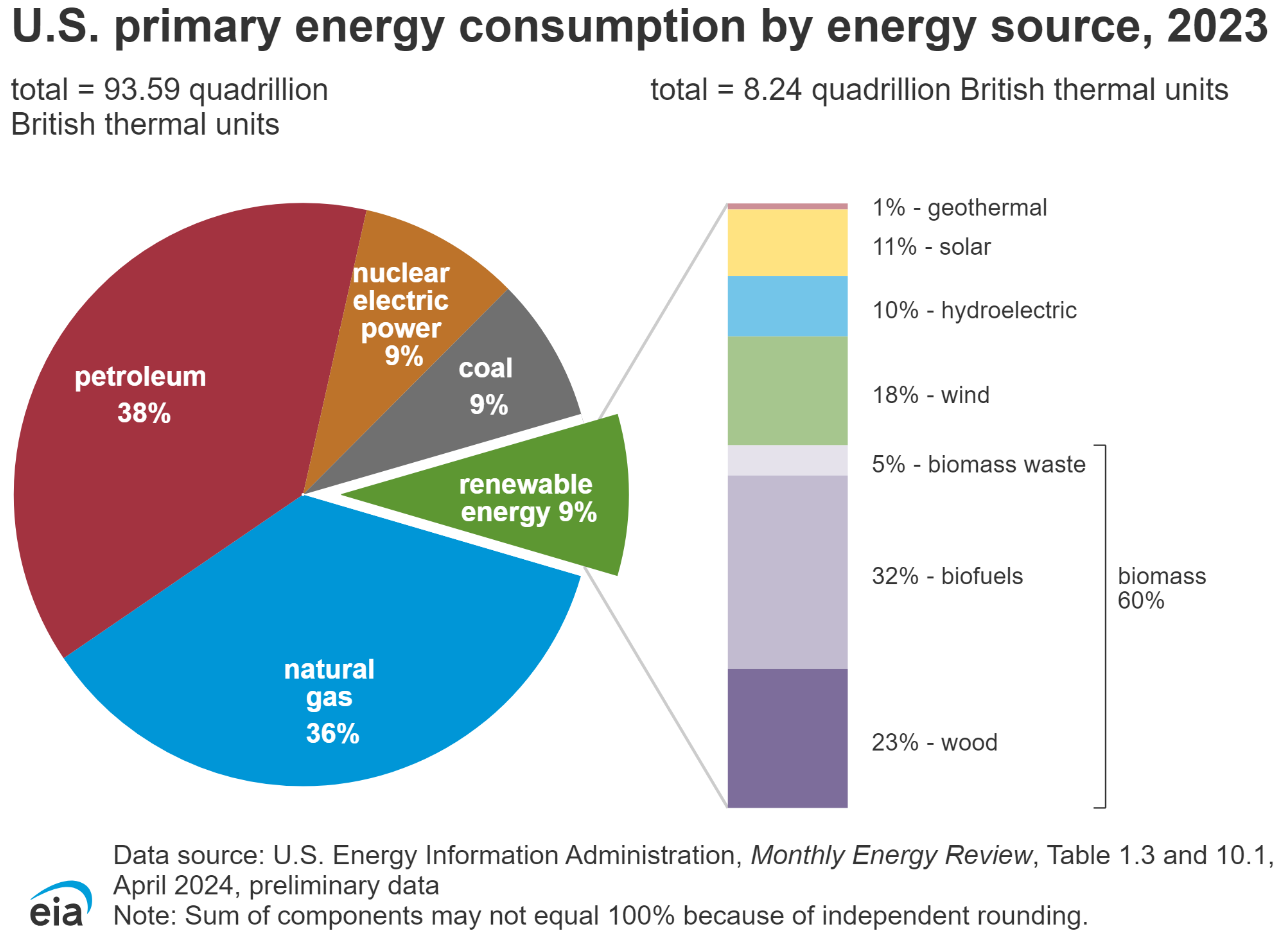 Wind was 18%x 9% =1.62% & Solar was 11%x9%=0.99%
Wind & Solar combined were 2.6% of U.S. primary energy consumption in 2023
U.S. Electricity Generation
32
Fossil Fuels = 60%
Renewables = 21.4%
Wind & Solar = 14.1%
Hydro = 5.7%
Nuclear = 18.6%

39% Non-CO2 Emitting
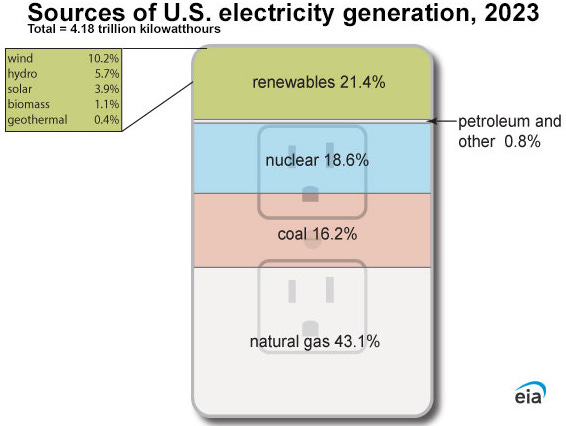 84% 
New Generation Under Development
Source: https://www.eia.gov/energyexplained/electricity/
Agenda
Northwest Close to Blackouts – How did we get here?

WA & OR Clean Energy Policies – Global & U.S. Perspectives

WA Energy Strategy – We’re Coming for Your Wind MT & WY!

Where Do We Go from Here? – Near and Long Term
We’re Coming for Your Wind MT & WY!
34
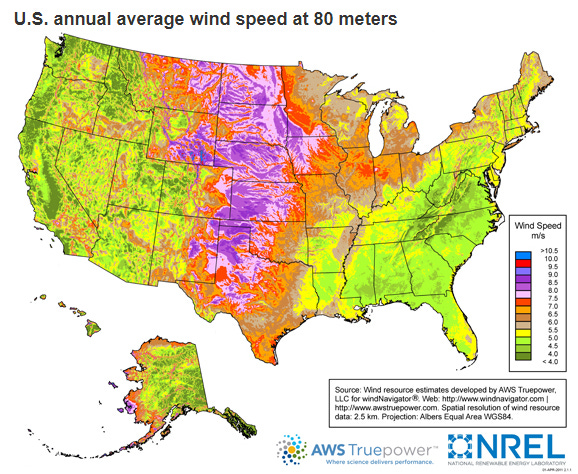 Washington State Energy Strategy
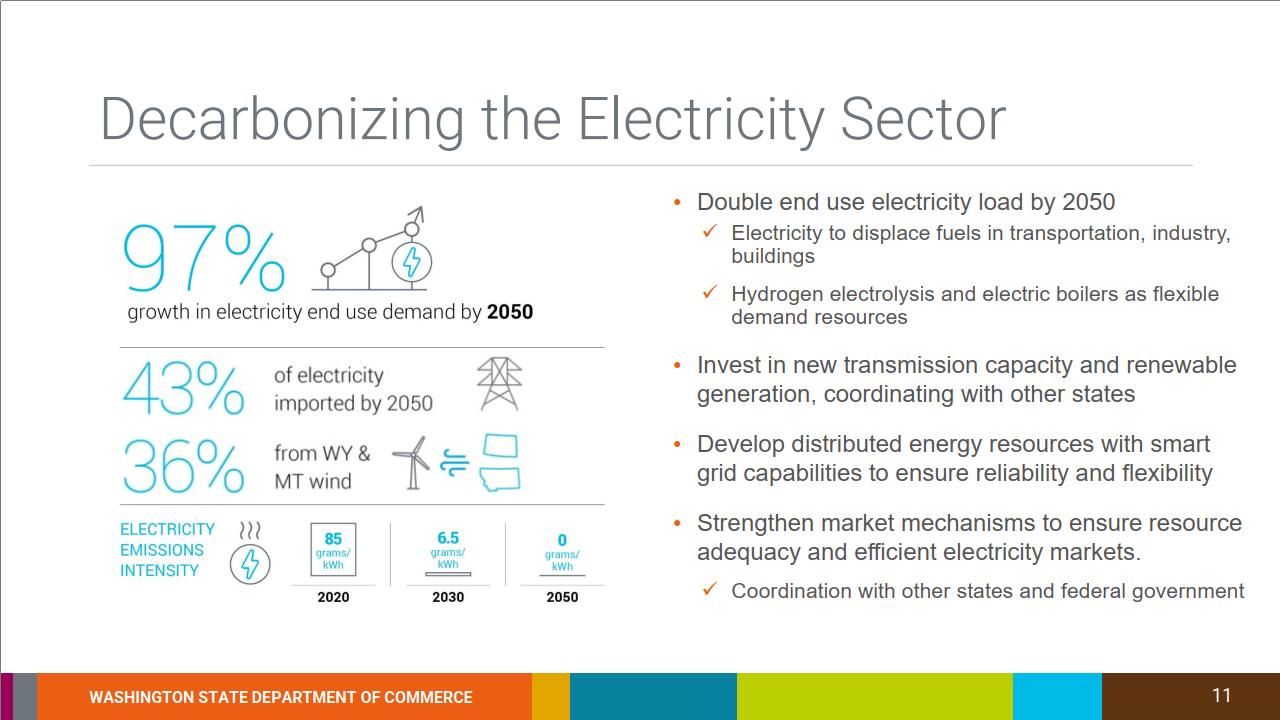 +10,000 aMW  = 10 x Columbia Generating Station Nuclear Plant
WA Energy Strategy:  Everywhere but Here
35
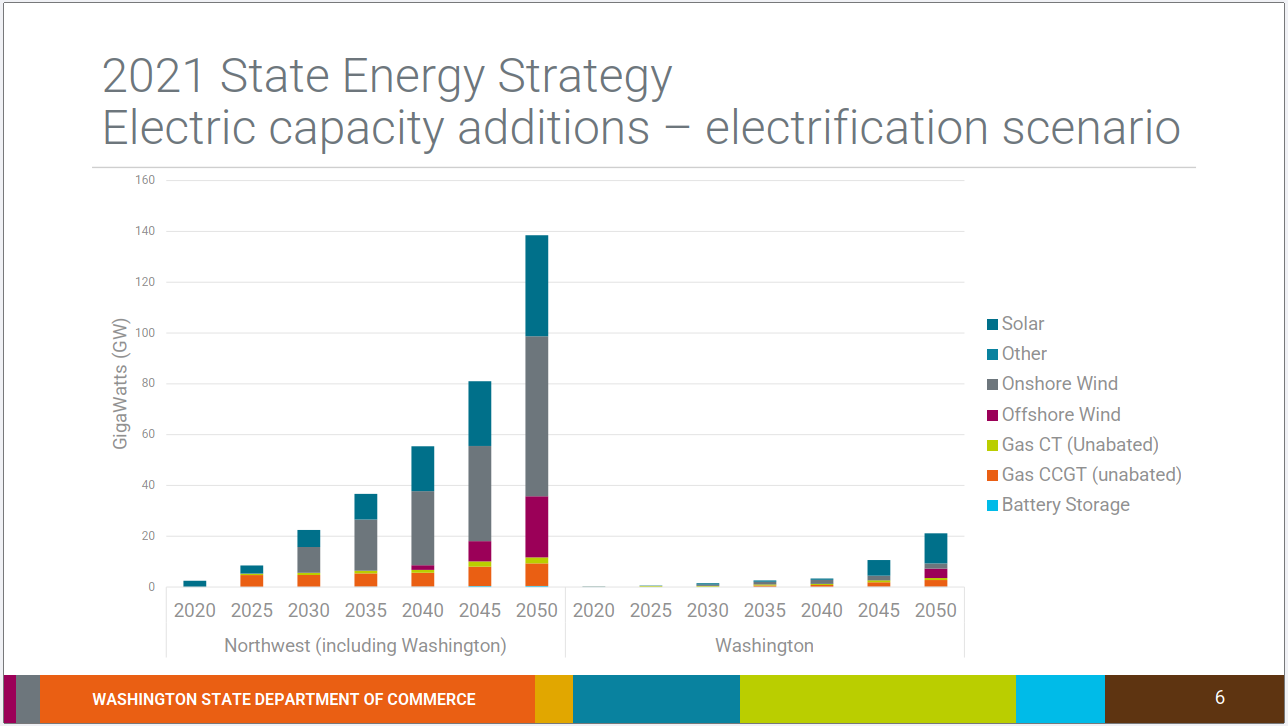 38,000 MW solar
+116 million panels
63,000 MW onshore wind
+100 Seattle-sized farms
WA Wind = 2,000 MW
Washington’s Vision for the Northwest
36
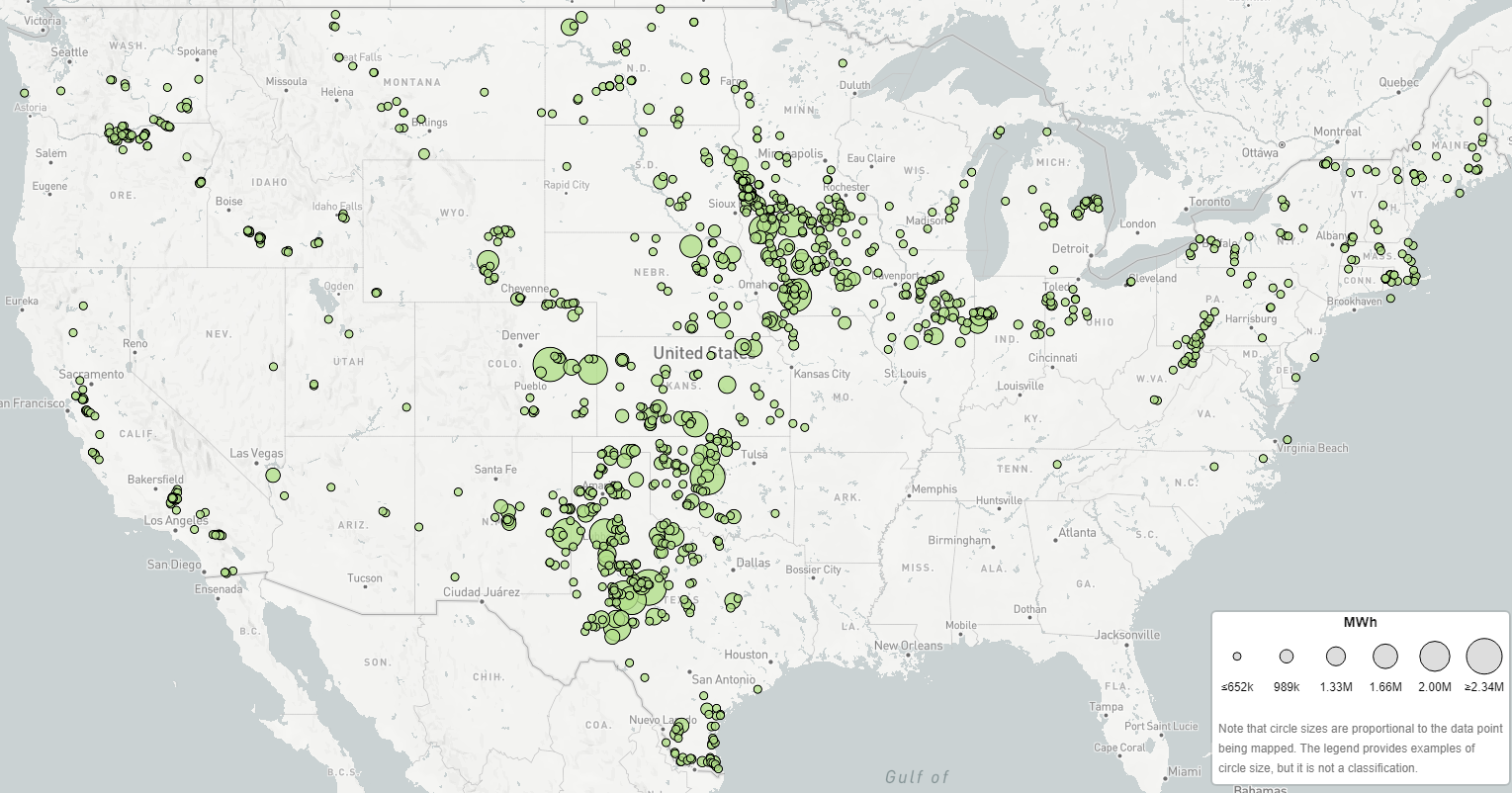 Southwest Power Pool
+31,000 MW
WA Vision for NW
+63,000 MW
Texas
+37,000 MW
Total generation (MWh)
 by plant
Source:  epa.gov/egrid/data-explorer
Wind & Solar: Land Use Impacts
37
Transmission Lines Needed to Bring
Wind and Solar Power to Population Centers
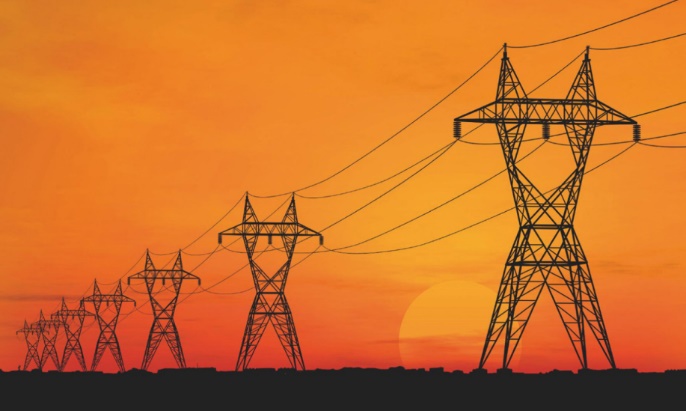 Assumes 100% of Existing Hydropower stays in Place
Source:  Public Generating Pool study by E3 Consulting submitted to WA State Legislature prior to passage of CETA
Transmission Lines: Development & Operations Friction
38
High up front capital costs & long siting, permitting & construction lead times
15 years or more not uncommon

Wildfire legal and financial risks 
Risk mitigation includes preemptive shutoffs and blackouts
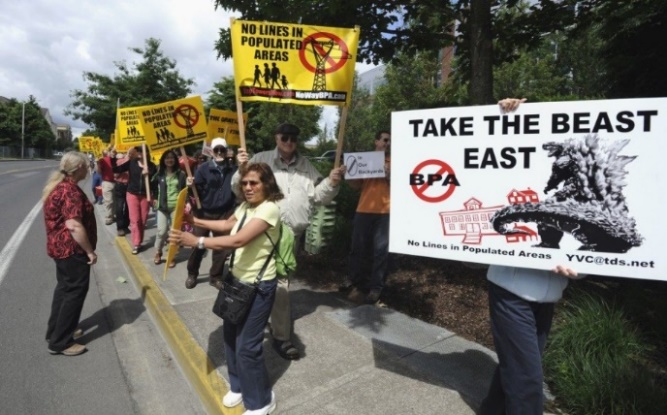 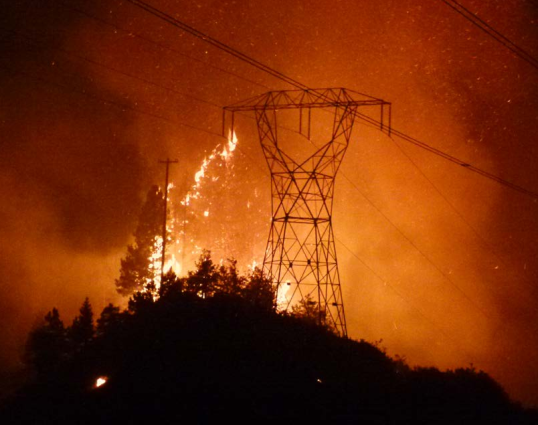 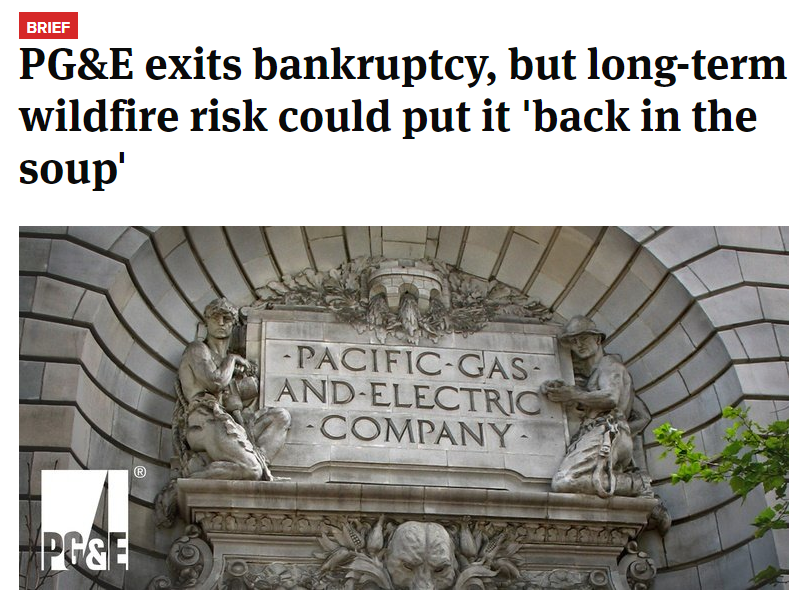 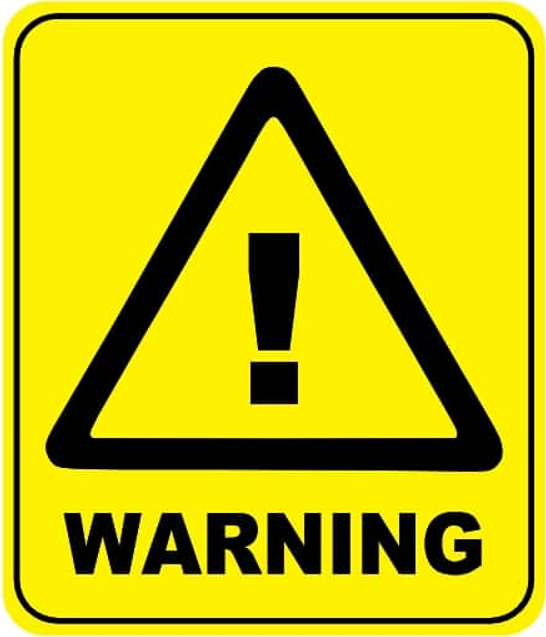 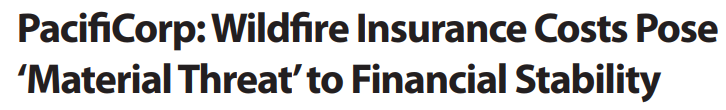 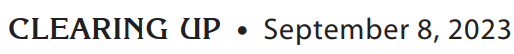 Boardman-to-Hemingway: Tx Line Case Study
39
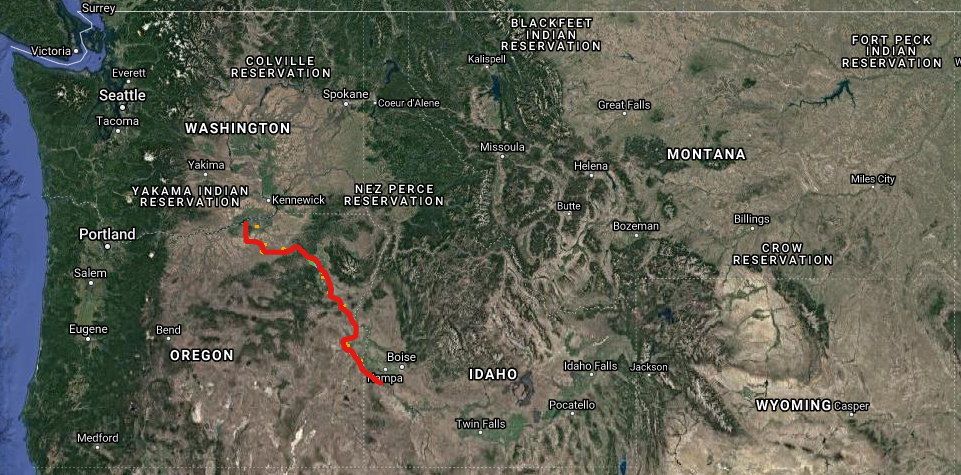 300 miles

Need identified 2002

1,000 MW Capacity

Project defined 2006

Complete by 2026?
Raises serious questions about WA doubling electricity capacity and counting on Montana & Wyoming Wind
Idaho Power & PacifiCorp joint ownership
BPA not participating in construction or ownership
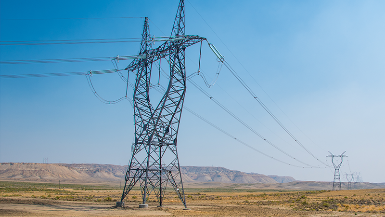 500 kilovolts
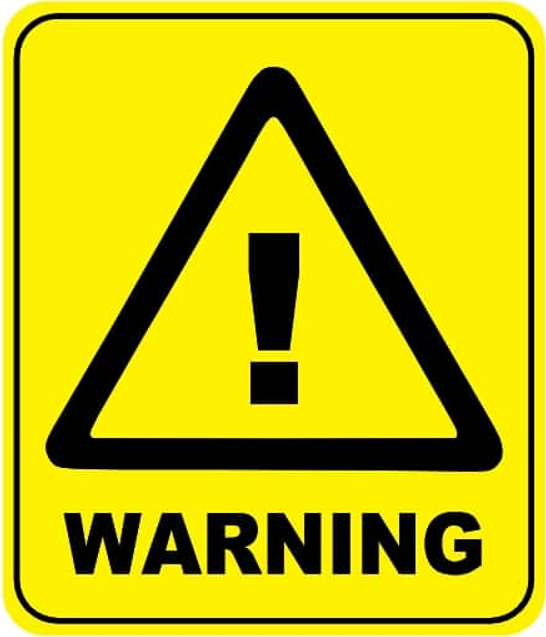 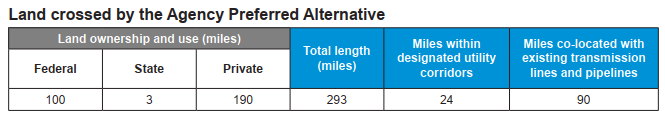 Land-Use Conflicts: Development Friction
40
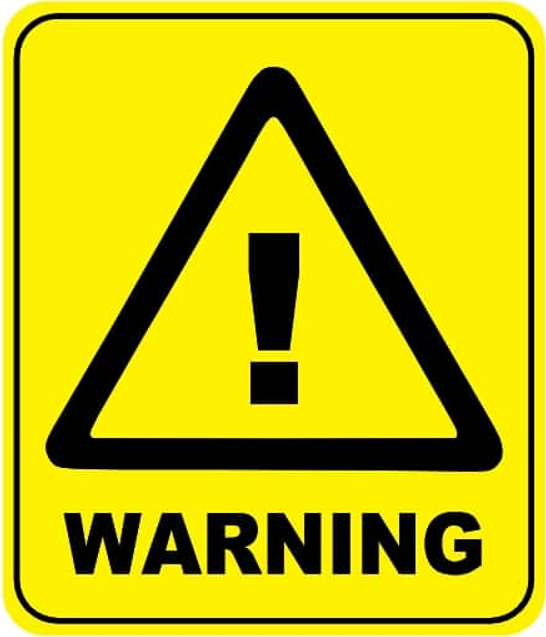 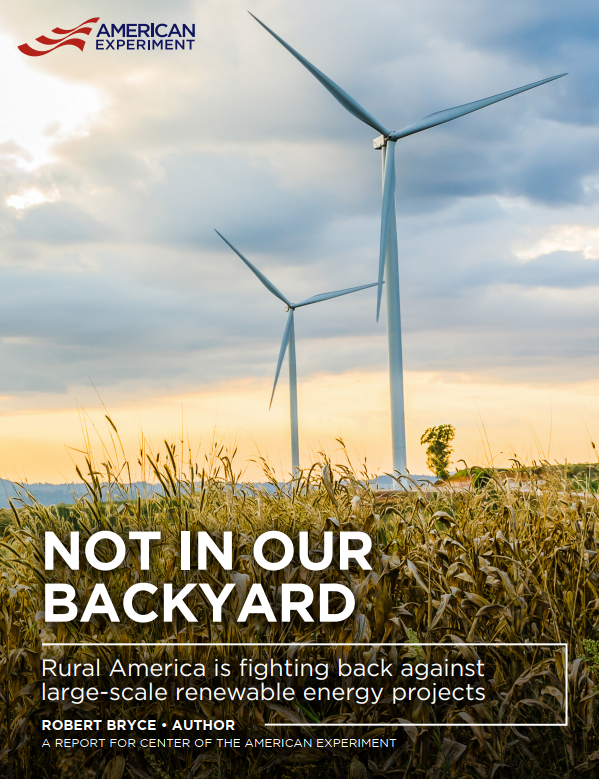 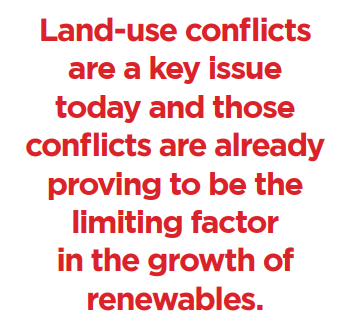 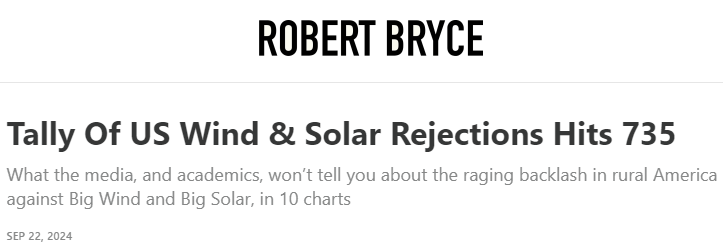 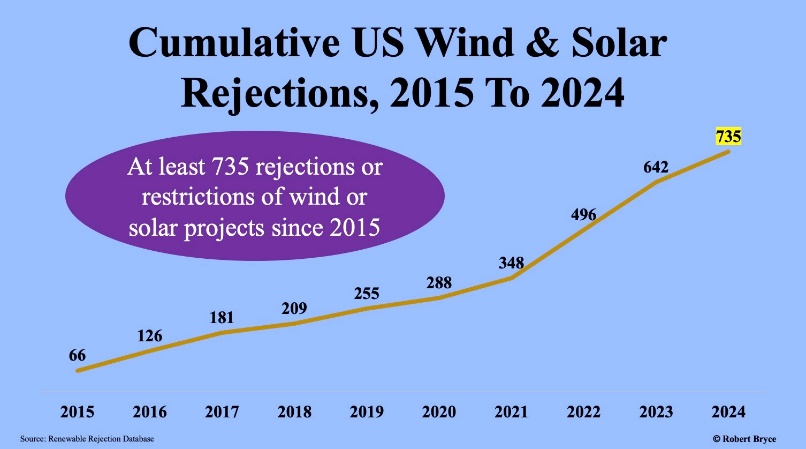 Tally Of US Wind & Solar Rejections Hits 735 - Robert Bryce (substack.com)
Source:  https://www.americanexperiment.org/reports/not-in-our-backyard
Not-In-My-Backyard:  NIMBY Case Study
41
Benton County, Washington

Local Electricity > 95% CO2 Free Today

Developer bypassing “locals” using State EFSEC
“communities and community members must have a seat at the table in designing programs and selecting projects.” WA 2021 State Energy Strategy
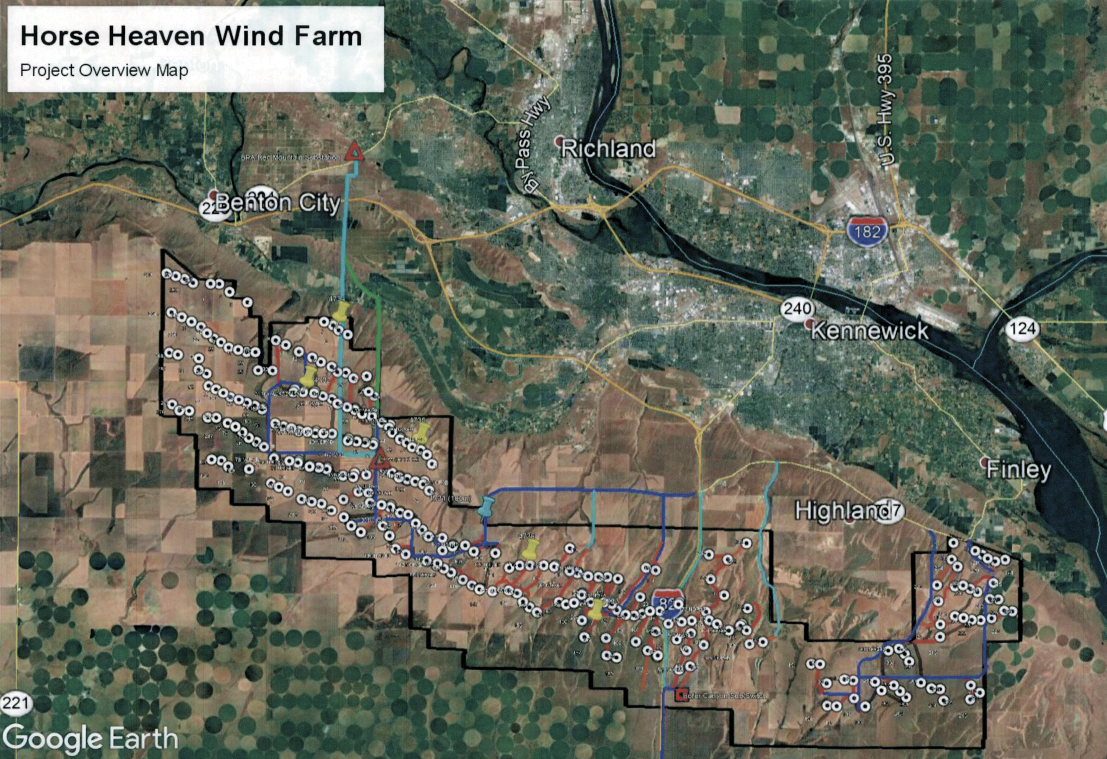 850 MW Nameplate
280 avg MW 

47 MW
January
Effective Capacity
Contribution
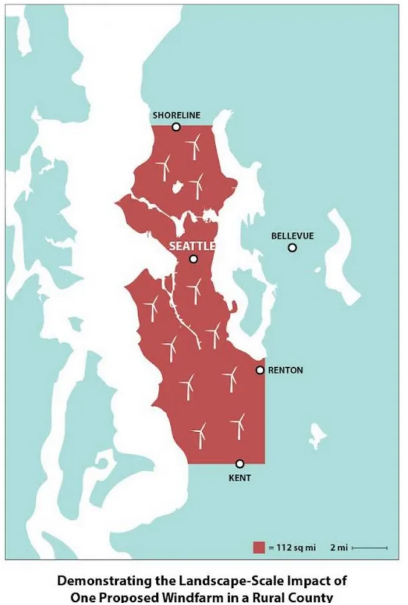 133% x Seattle Land Area
+200 Turbines up to 600 feet tall
112 square miles
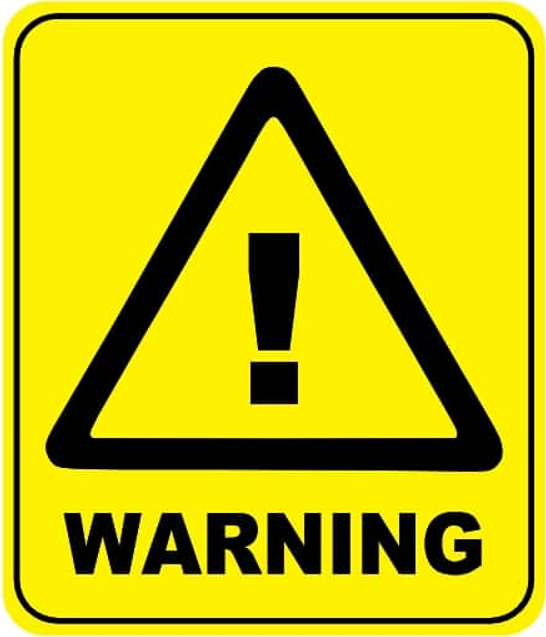 Endangered Species: Just Another NIMBY
42
Nowhere to Hide
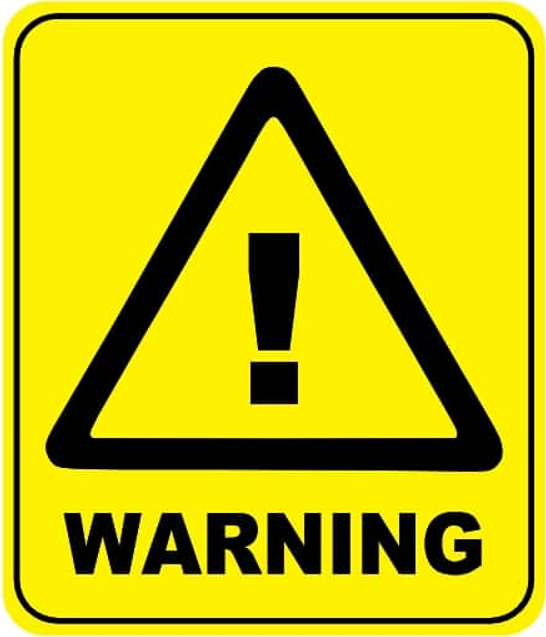 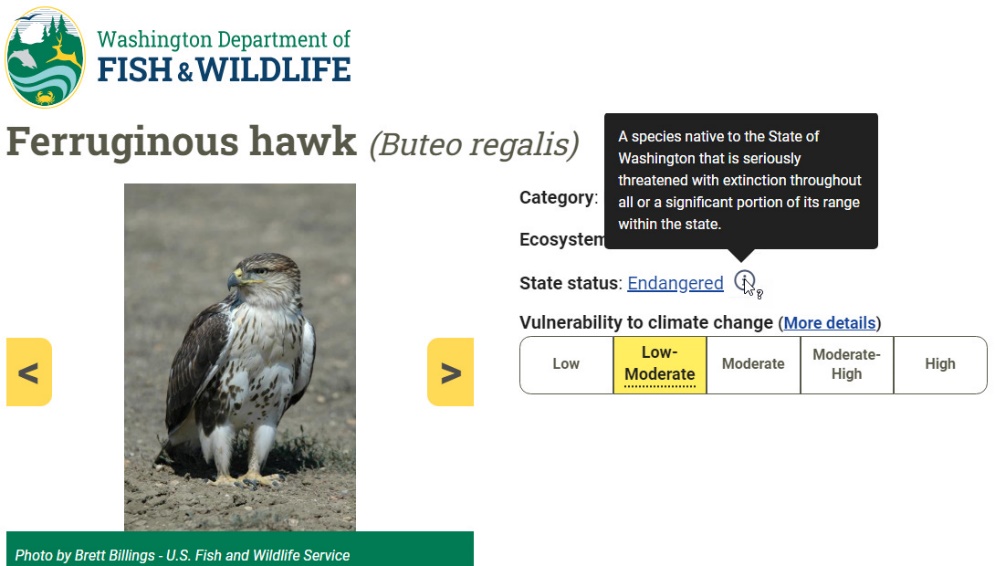 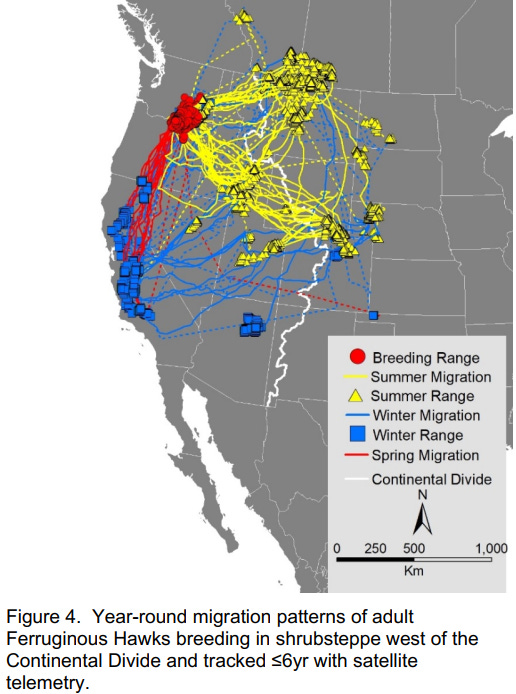 Washington Department of Fish & Wildlife has identified “collision with wind turbines” as one of several direct sources of mortality
Inflaming the Rural/Urban Divide: “Green Tyranny”
43
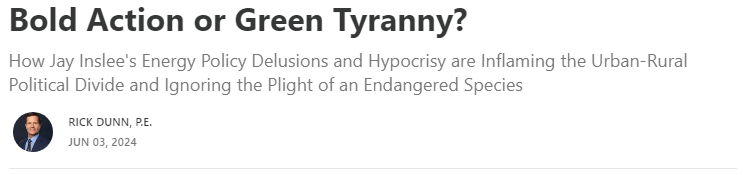 Step 1
Replace Environmentalism with Climatism
Wrecking the Planet to “Save It”

Step 2
Regulatory Reforms
Eminent Domain on Steroids

Step 3
Push the Grid to a Reliability Cliff
More wind & solar over a bigger area … and fast!

Step4
Propaganda
Our “bold actions” will change the future of the planet & there’s no price too high for others to pay
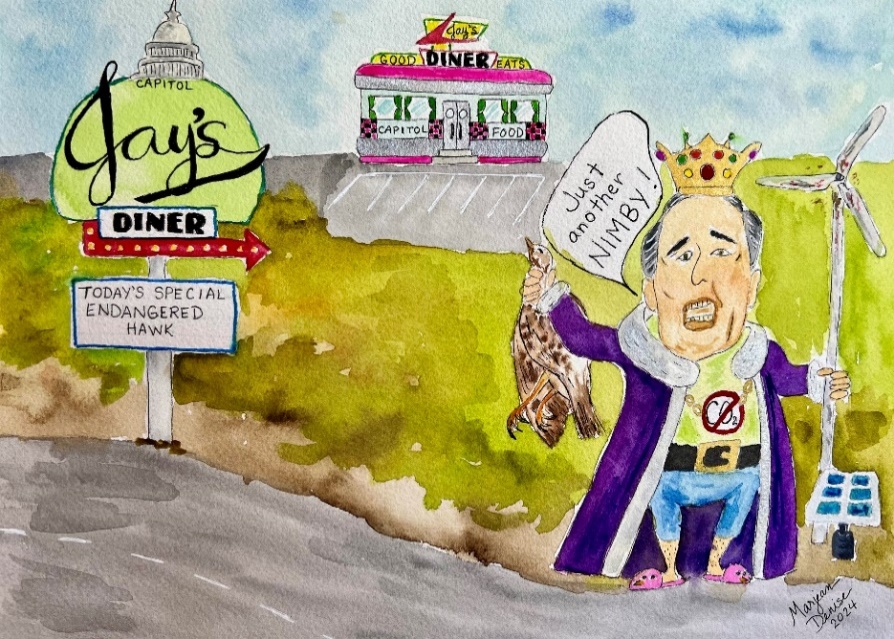 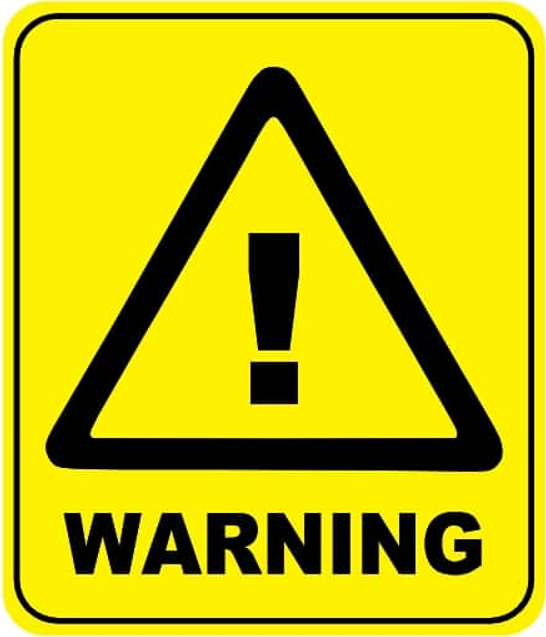 "You've got to break a few eggs to make an omelette".
https://rickdunn.substack.com/p/bold-action-or-green-tyranny
Agenda
Northwest Close to Blackouts – How did we get here?

WA & OR Clean Energy Policies – Global & U.S. Perspectives

WA Energy Strategy – We’re Coming for Your Wind MT & WY!

Where Do We Go from Here? – Near and Long Term
NW Utility Balancing Act: Becoming Increasingly Difficult
45
Hydropower Erosion
Increased spill & threats of dam breaching

Eliminating CO2 valued above all factors
Coal-plant retirements & no new natural gas in WA & OR

Wind & Solar: Weather Dependent & Energy Dilute
Located remotely from population centers & require vast swaths of land due to need for extreme overbuild  

Increasing Costs & Risk of Blackouts
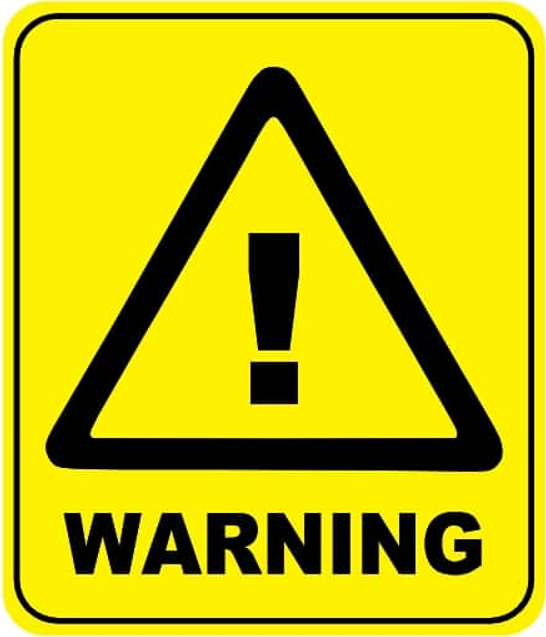 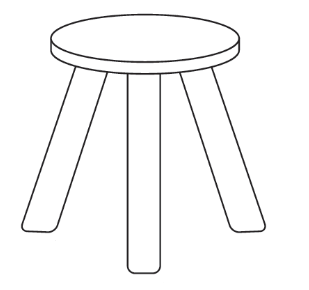 Electricity
Health, Safety & Well Being
Affordable
Reliable
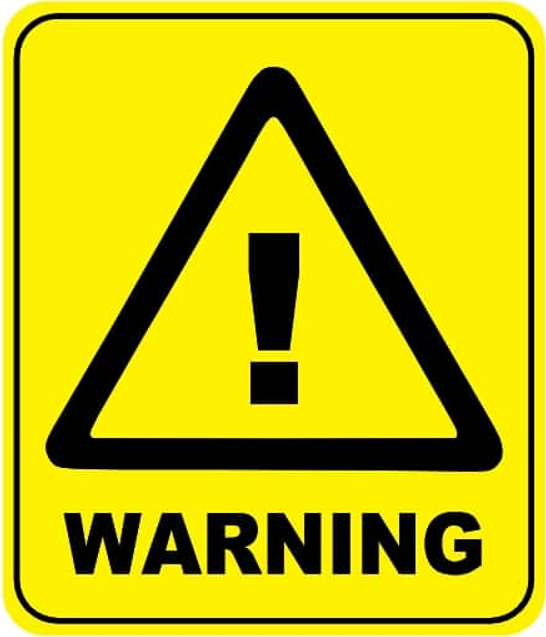 Environmentally Responsible
Northwest Demand +30% in 10 Years
46
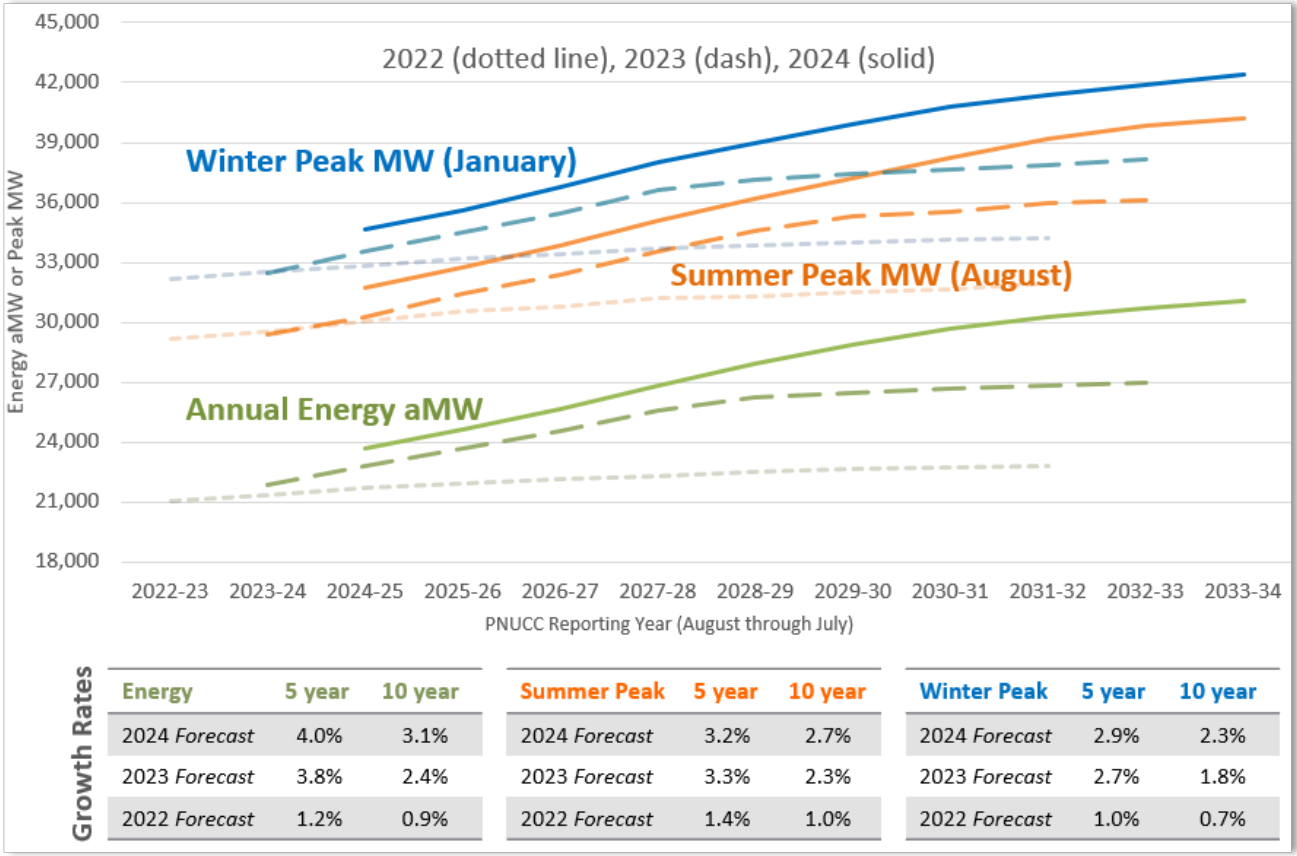 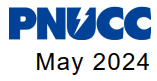 Winter & Summer Firm Peak Requirements

Could Increase Nearly 10,000 MW in 10 yrs
https://www.pnucc.org/system-planning/northwest-regional-forecast/
Utility Forecasts:  Highly Uncertain
47
Load Forecast Scenarios
High Electrification
Which is it?
Status Quo
What about Data Centers & other Electricity Intensive Loads?

Drives need for scalable, rapidly deployable, CO2-free, & reliable generation
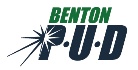 Pacific Northwest Generating Capacity Now & Possible Future
48
Average Year Energy
Nameplate Capacity
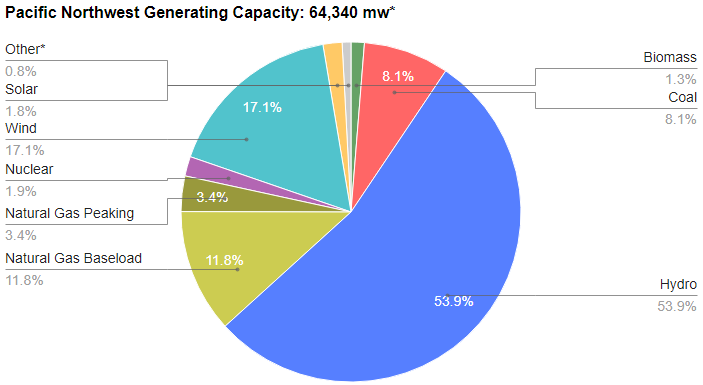 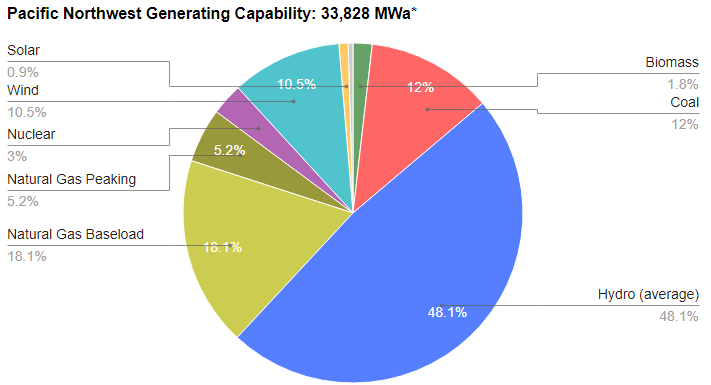 Unprecedented Development in an Anti-Development Era

In 25 years construct +28,000 aMW

=100 years of Hydro, Natural Gas & Coal Development
WA & OR Vision

Eliminate
Natural Gas & Coal
-12,000 aMW

x2 Electrification
+16,000 aMW
Source:  https://www.nwcouncil.org/energy/energy-topics/power-supply
PNW Hydro is Great! But Highly Variable
49
+3,000 to +9,000 aMW
Surplus May or May Not Show Up
Firm Generation Spoken For
+4,000 to +7,000 aMW
3 to 9 X
CGS
Nuclear Plant
In Some Months
https://www.bpa.gov/energy-and-services/power/resource-planning
BPA Transmission Lines: Critical to All Utilities
50
BPA Owns & Operates 75% of NW Grid
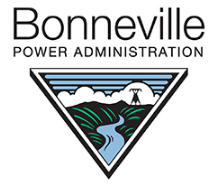 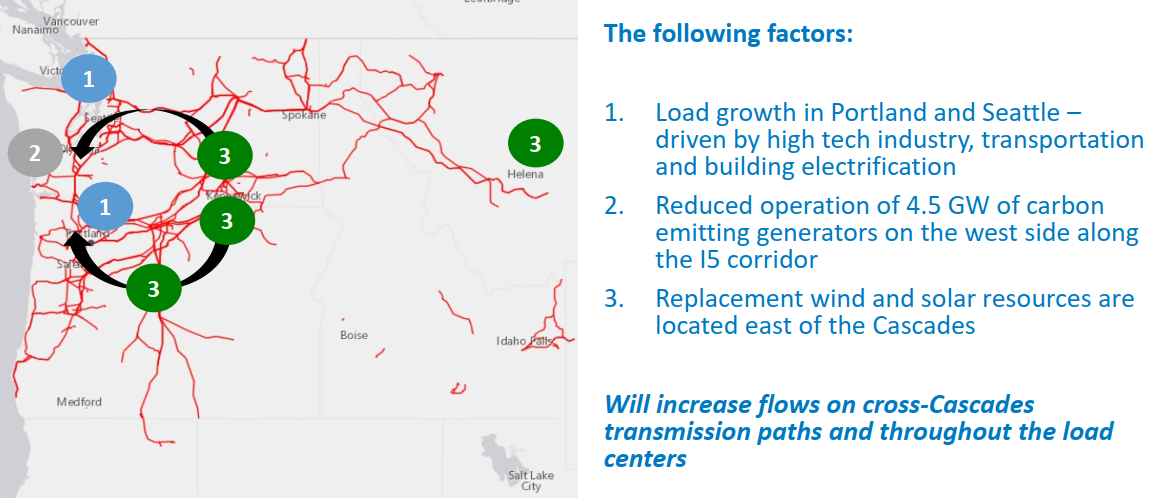 Source:  BPA April 2023 Presentation “The Evolving Grid Update on the State of Transmission”
BPA Transmission: Interconnection Frenzy
51
Generator Interconnection Requests
300
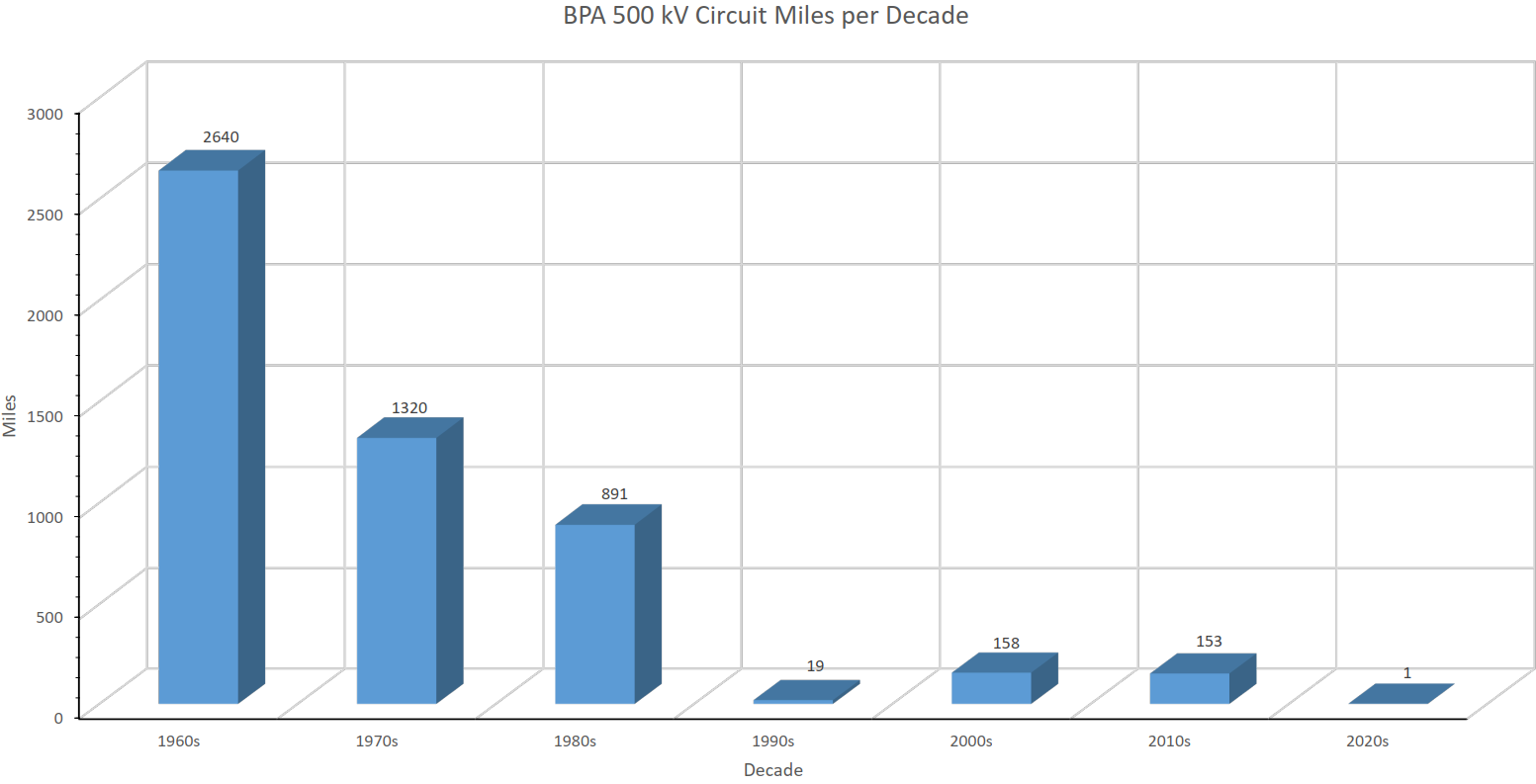 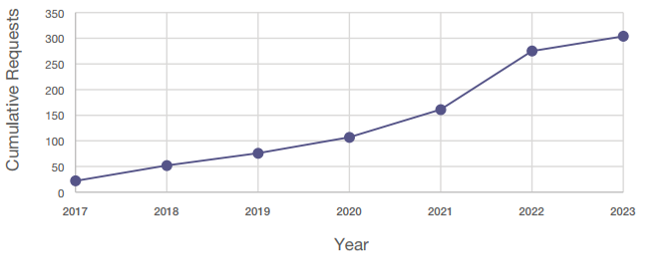 BPA hasn’t built significant new 
transmission lines in decades
Transmission Interconnection Requests
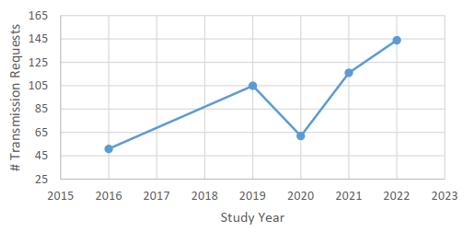 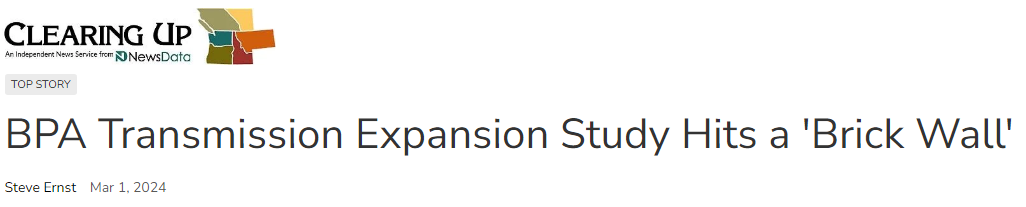 Land-Use vs. CO2 Footprint: Finding Common Ground
52
What if we built:

As Little Transmission as Absolutely Necessary

Reliable Generation Plants

Small-footprint

Low or no-CO2 

Closer to where people live
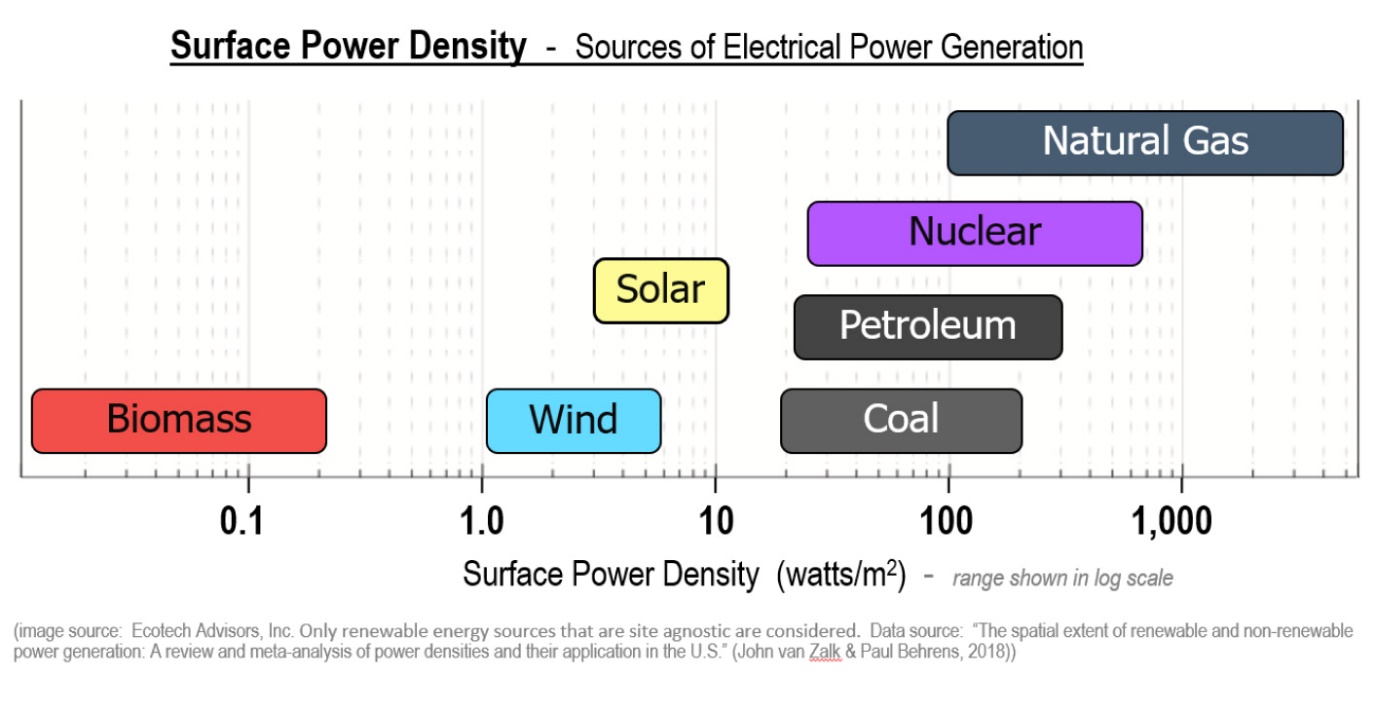 Up to 60% less CO2 than coal
Natural gas is 100 to 1,000 X more power dense than wind and solar

New nuclear with safety perimeter at fence line will increase power density
Land-Use vs. CO2 Footprint: Finding Common Ground
53
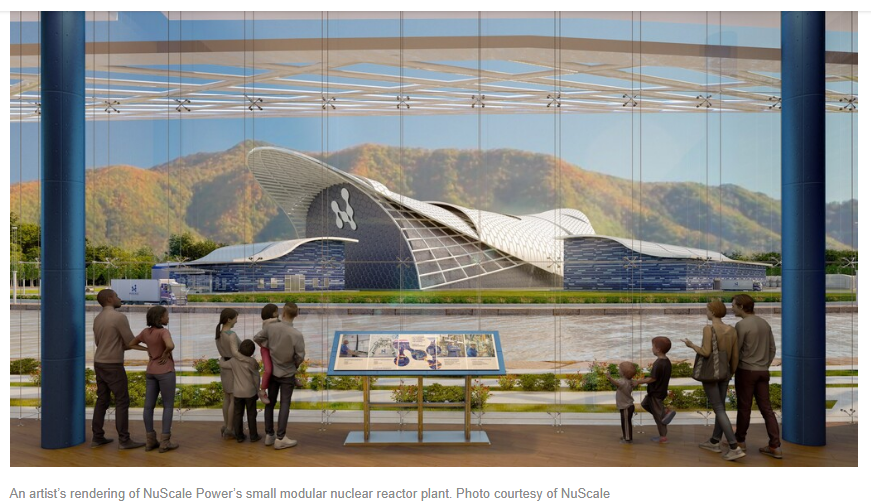 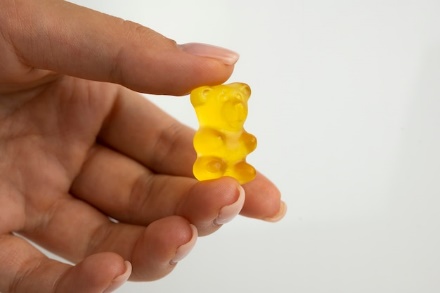 Energy contained in a gummy bear pellet of uranium fuel

= 2,000 pounds of coal
Small Footprint Nuclear: Long-Term Solution
54
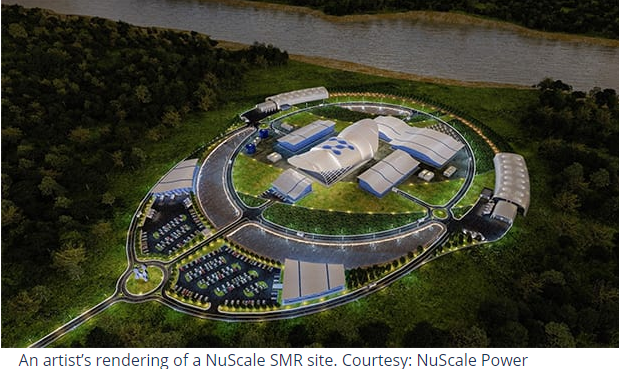 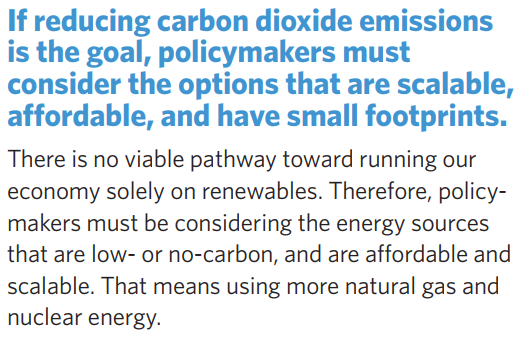 Source:  https://www.americanexperiment.org/reports/not-in-our-backyard
1,000 aMW of wind power = 500 to 1,000 square miles of land

720 MW Small Modular Reactor Complex = 0.05 square miles of land
New Nuclear: Gaining Momentum
55
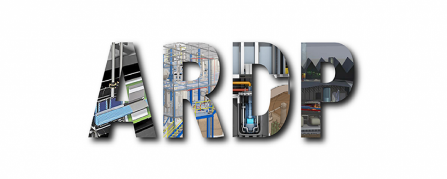 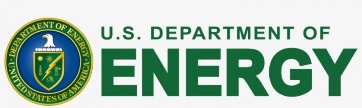 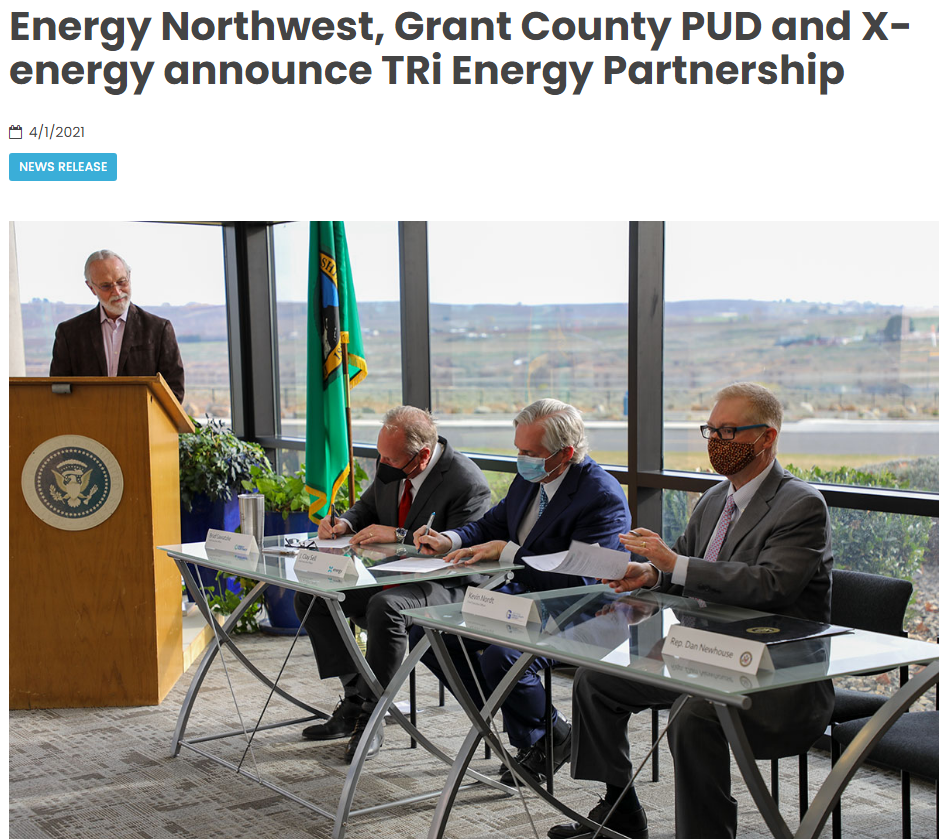 Advanced Reactor Demonstration Program
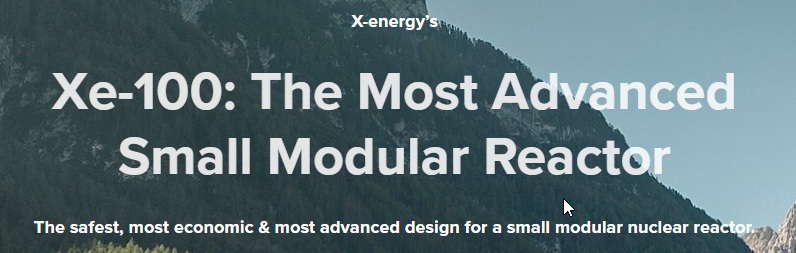 ARDP Grant Recipient #1
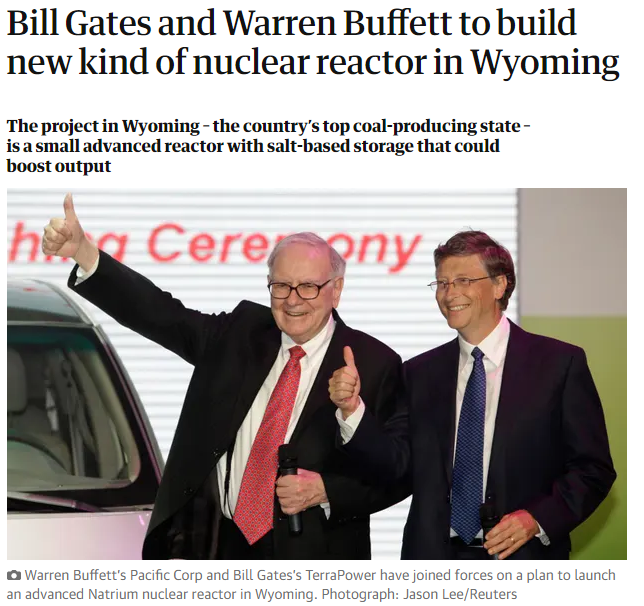 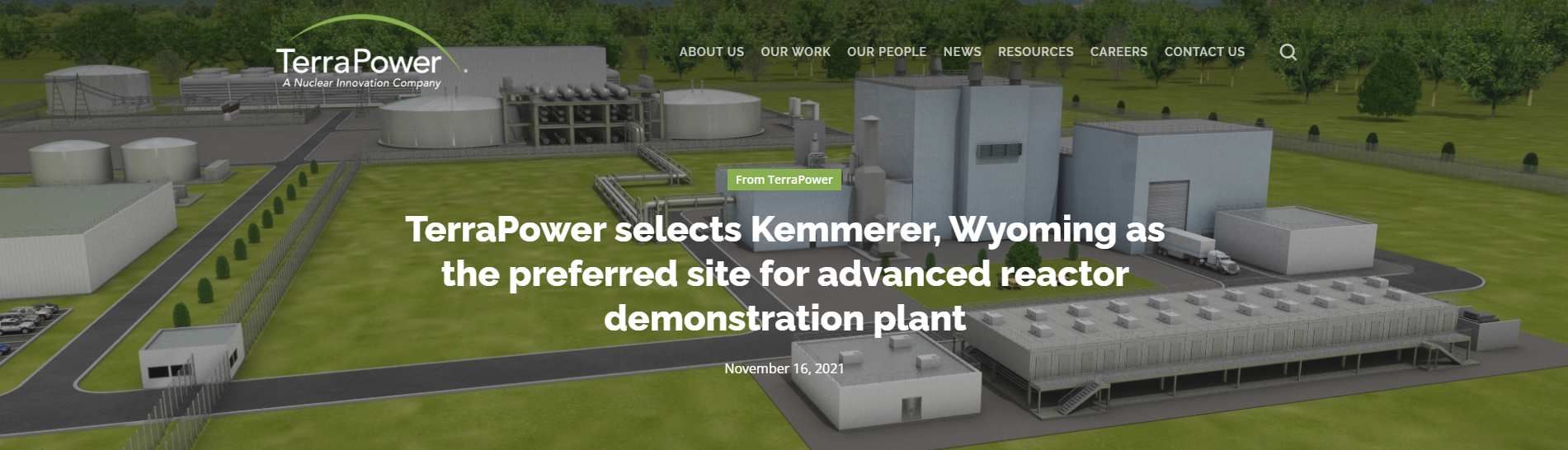 ARDP Grant Recipient #2
New Nuclear: Gaining Momentum
56
ARDP Grant Recipient #2
Breaking Ground Now
2030 Operational Goal
ARDP Grant New Recipient #1
Breaking Ground in 2026
“completed by end of decade”
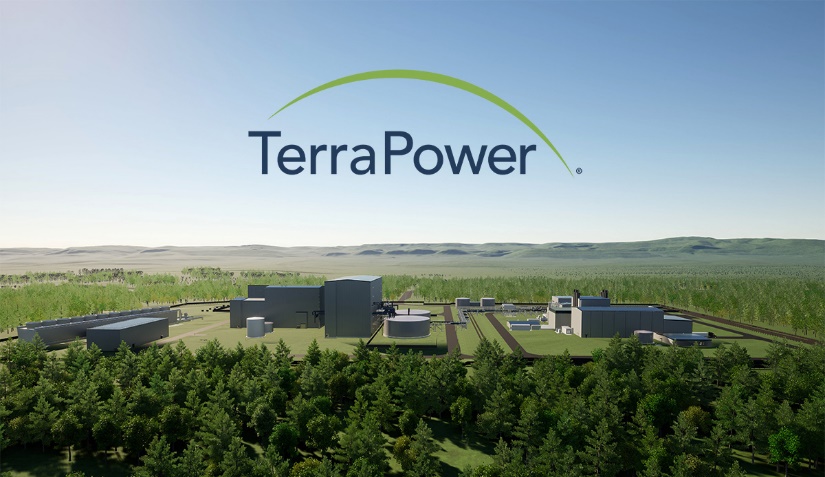 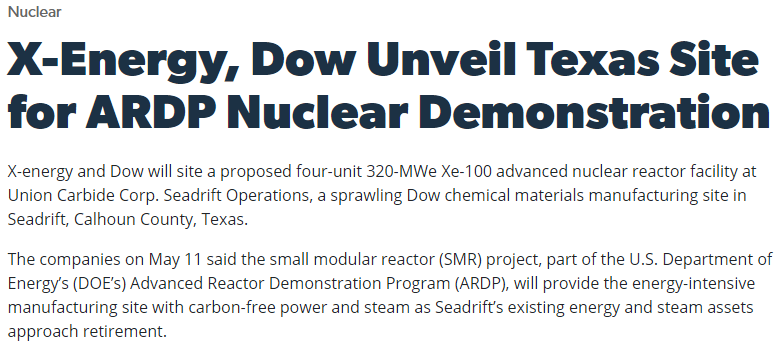 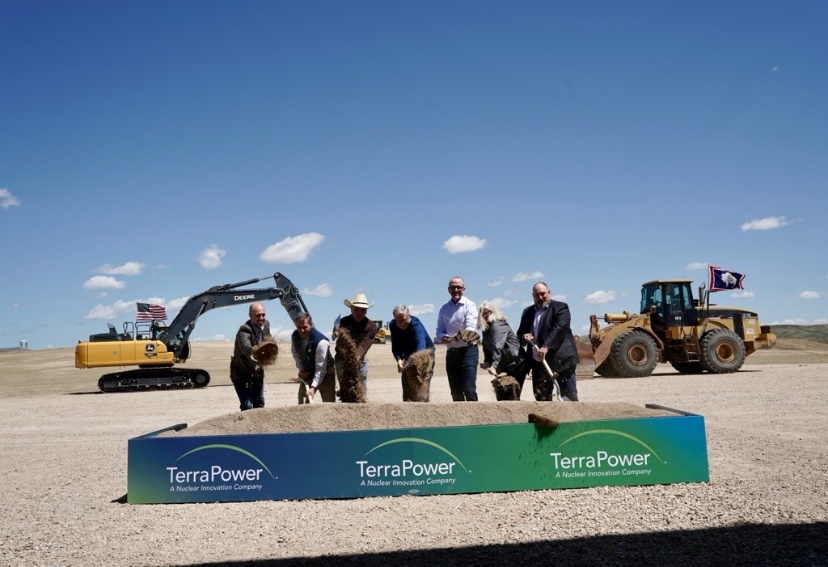 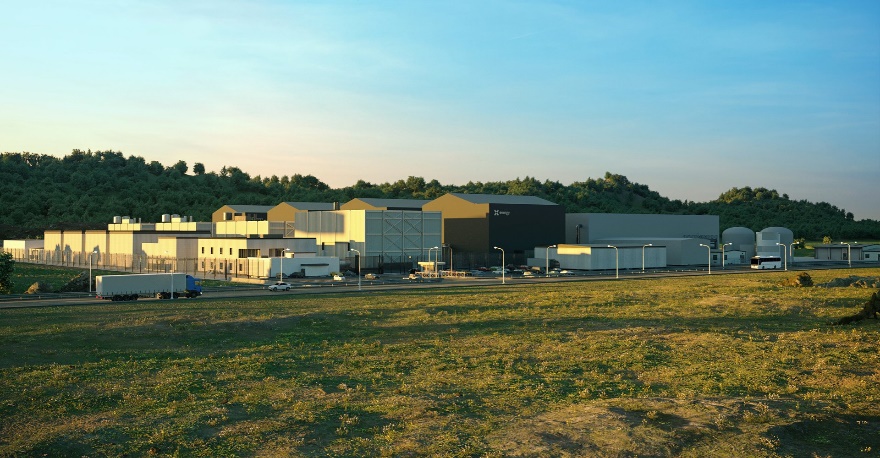 Amazon Steps Up for Site-1 SMR!
57
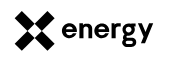 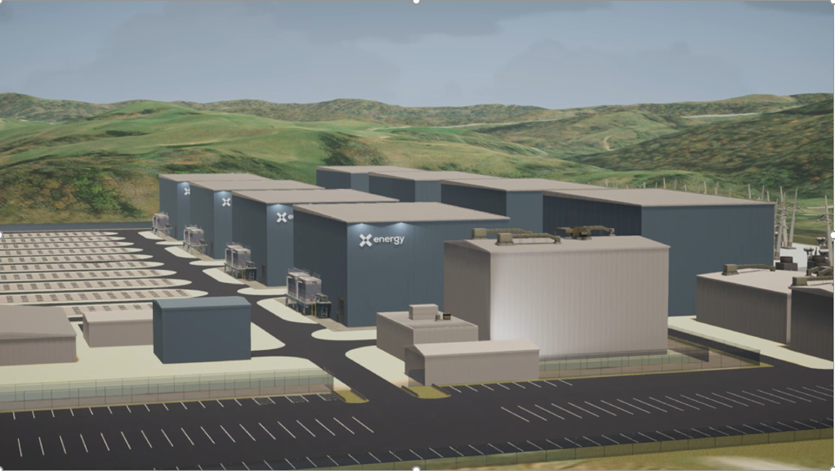 4 Modules Initially with up to 12 Total
80 Megawatts per Module
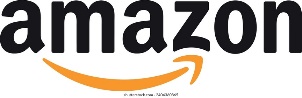 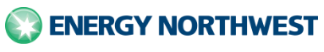 Original ARDP Grant #1, now DOE Loan Program Office

Amazon to purchase first 4 modules

Energy Northwest has option to build additional 8 modules

Additional power available to Amazon and northwest utilities
On-Line Goal = Early 2030s
Scalable, CO2-Free, Reliable & Safe
58
Meltdown-Proof
Walk-Away-Safe
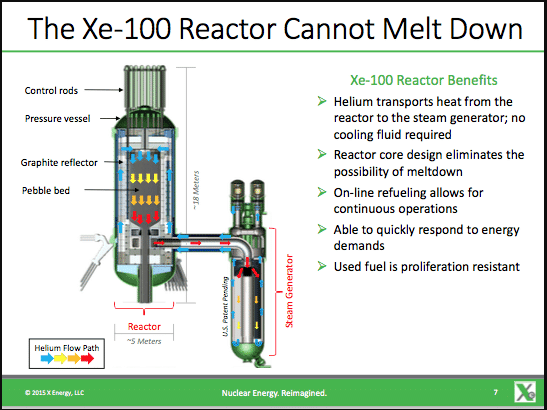 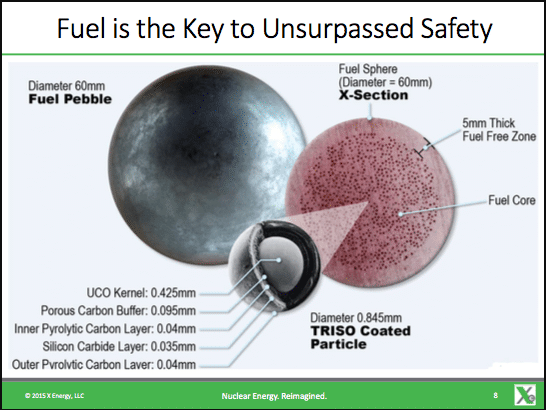 Benefits of zero-emitting firm capacity at 100% GHG reductions
Avoids 80 to 150 Seattle-Sized Wind Farms & 112 M solar panels
Avoids
100% GHG Reduction Portfolios
Adding
+1.2 GW CGS
-9.5 GW Storage
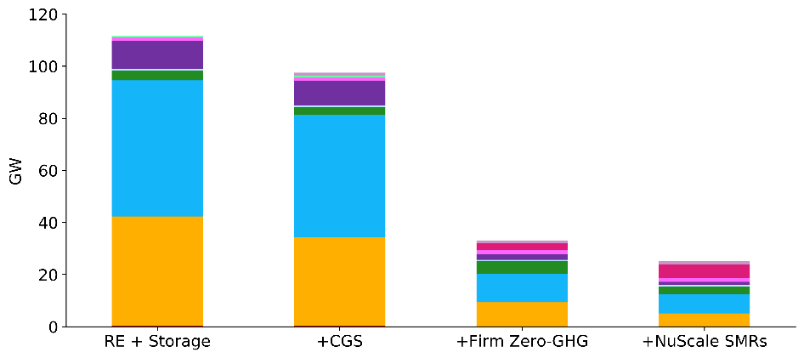 +5.3 GW SMRs
-44.8 GW Wind
-37 GW Solar
-91 GW Non-firm
+6.5 GW Firm
$-1.4B
CGS + NuScale SMRs reduce system costs by almost $8B per year relative to RE + Storage
Data Centers: Need Baseload Generation Now
60
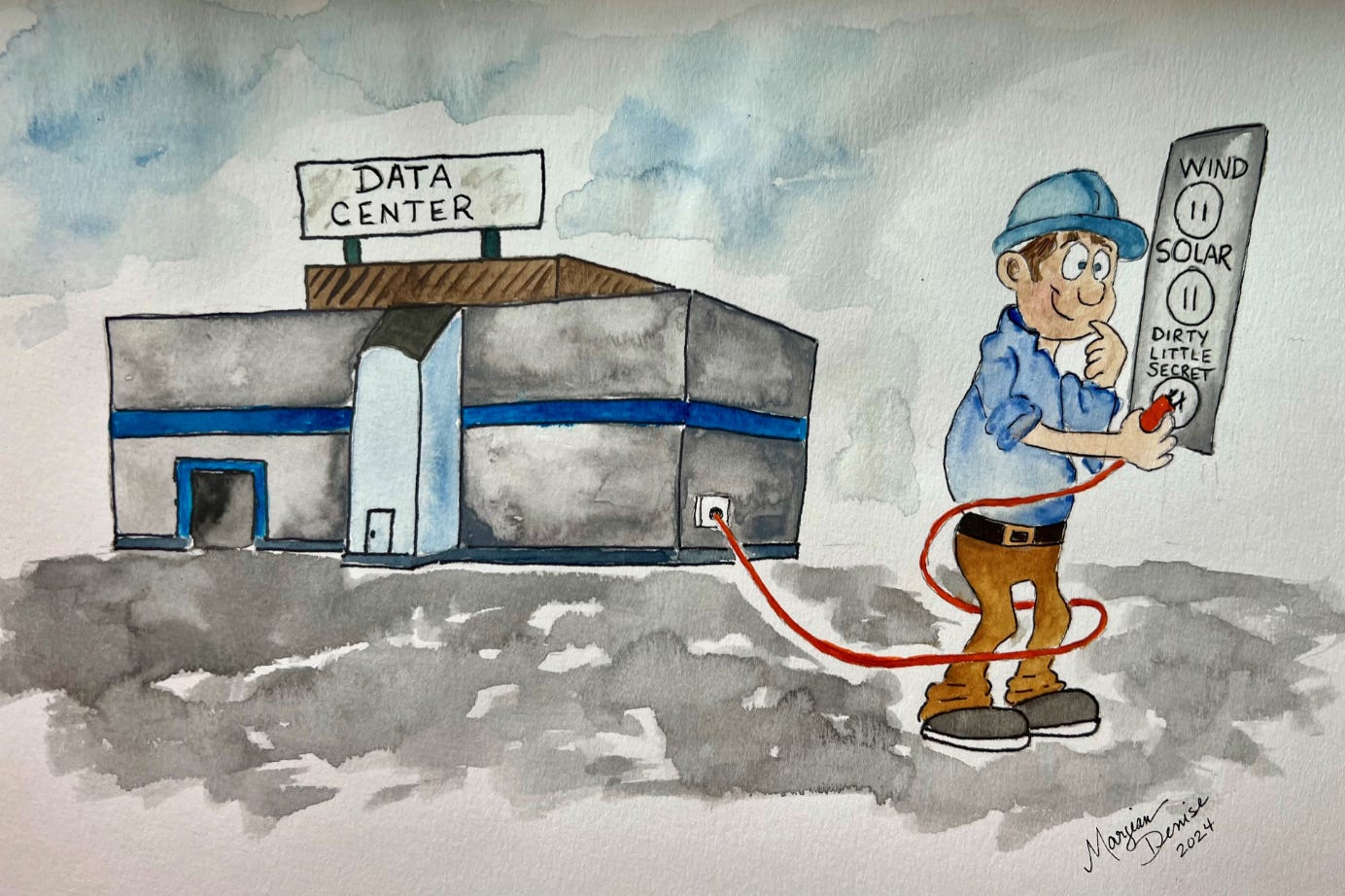 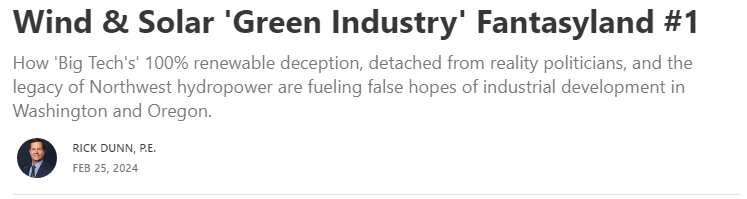 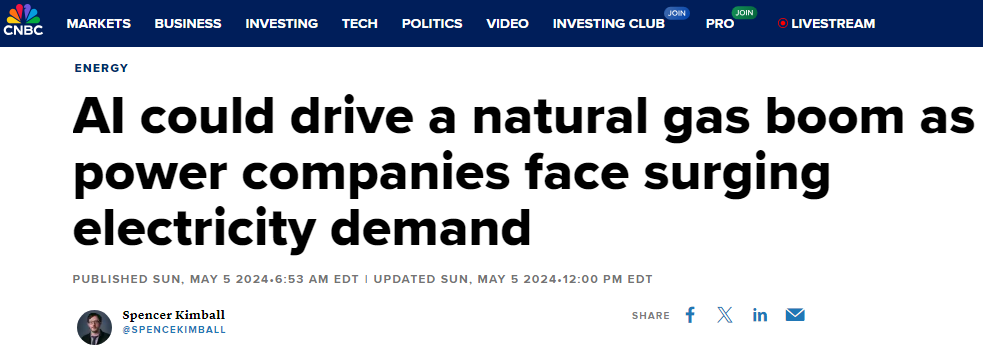 Driving Nuclear  Renaissance
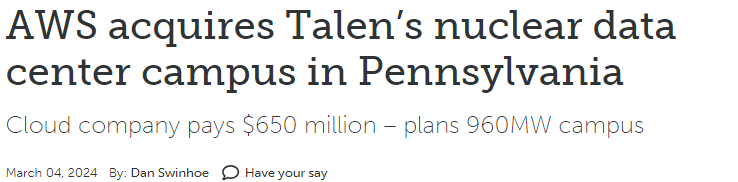 Big Tech’s “Dirty Little Secret”
Natural Gas Power + Renewable Energy Certificates
“Greenwashing”
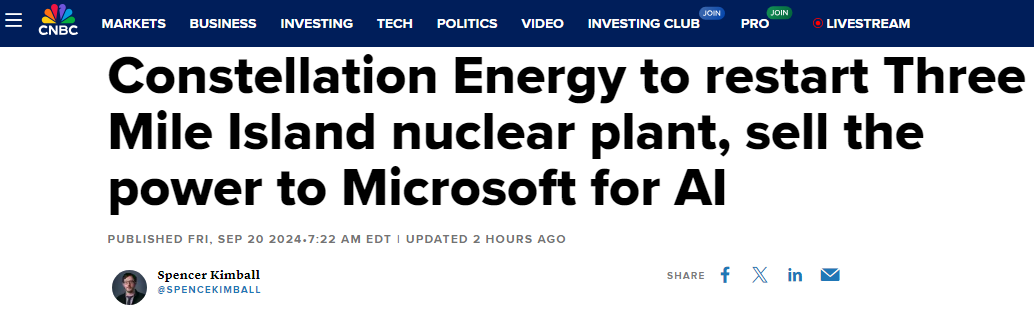 https://rickdunn.substack.com/p/wind-and-solar-green-industry-fantasyland
Natural Gas: Policies vs. Reality
61
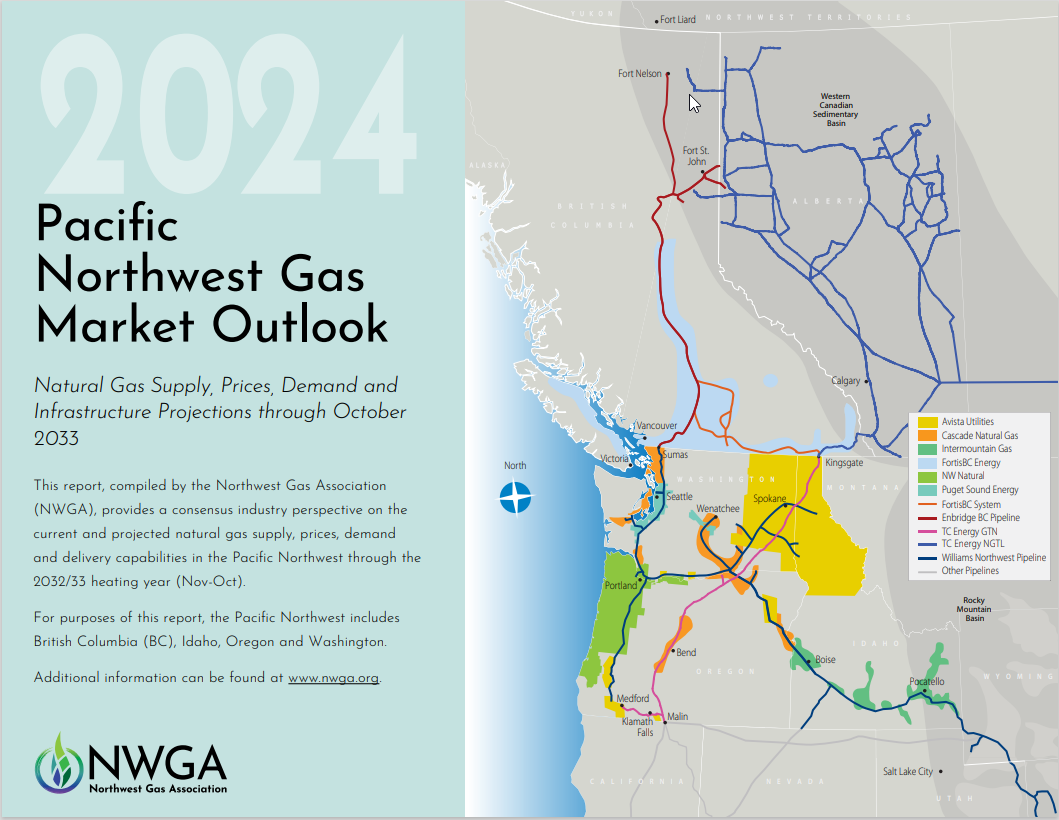 How Natural Gas is Used in the Pacific Northwest
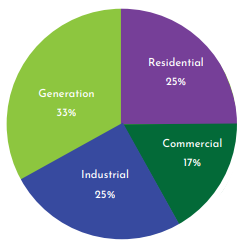 More than half of the total energy consumed in the region — either used directly for space and water heat or in industrial processes, or as gas-generated electricity. (Excludes transportation uses.)
Natural Gas: We need you, but WA/OR policies hate you
62
Pipeline Capacity Maxed Out
Increased NG electricity generation
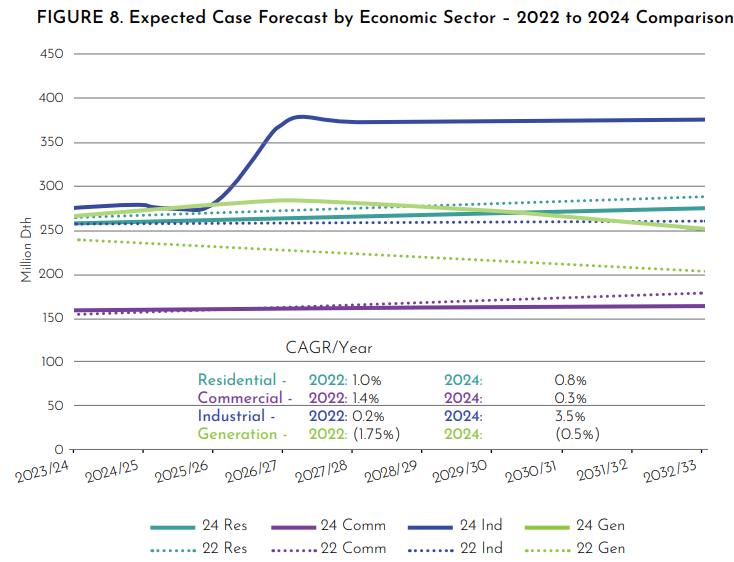 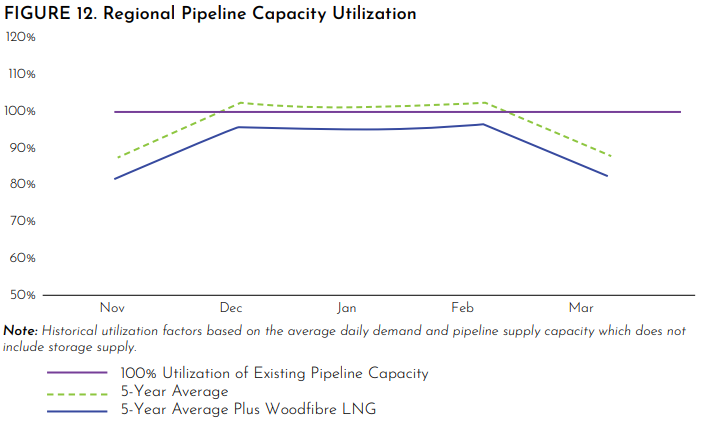 “The region’s existing storage assets would not be able to make up the 90-day capacity deficiency if the region experiences a cold winter.”
replace decommissioned coal plant power
 balance intermittent renewable sources
Capital Costs:  Low & No-CO2 Emissions Generation
63
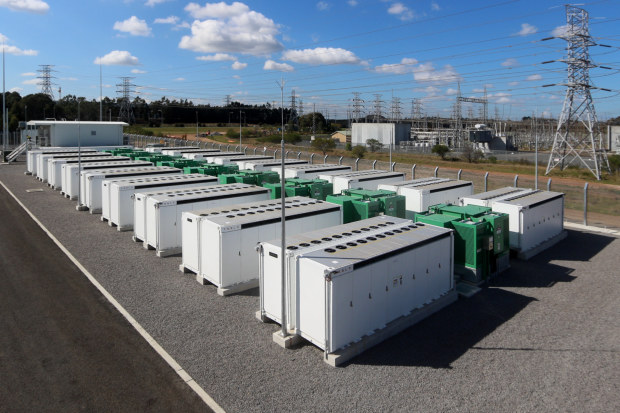 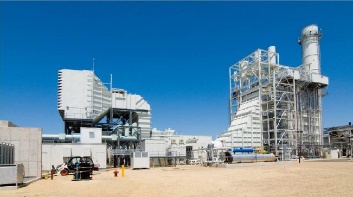 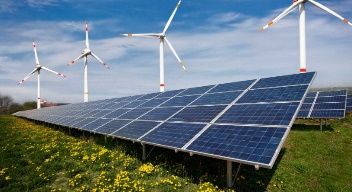 Lithium-Ion Batteries

$1.3 billion per 1,000 MW

4-hour Discharge Duration

Increases Effective Capacity

Risk of Multi-day Energy Drain
Wind

$2.3 billion per 1,000 MW
 
Solar:

$1.4 billion per 1,000 MW
Combined-Cycle Natural Gas

$1.2 billion per 1,000 MW
High Capital $ Due to Overbuild
Costs: U.S. Energy Information Administration Northwest Power Pool 2022 $
Wind & Solar Grid Costs: Cautionary Tale from Germany
64
Residential/Industrial Avg. ¢ per kWh
Germany: 40/26.4
+39% wind& solar annual electricity
De-industrialization is occurring
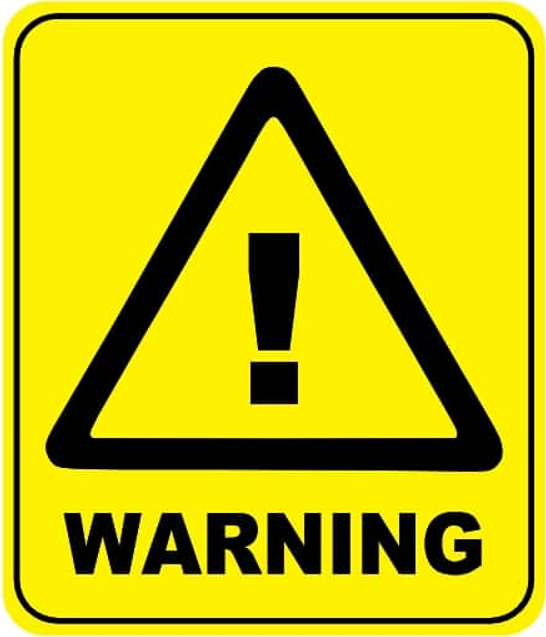 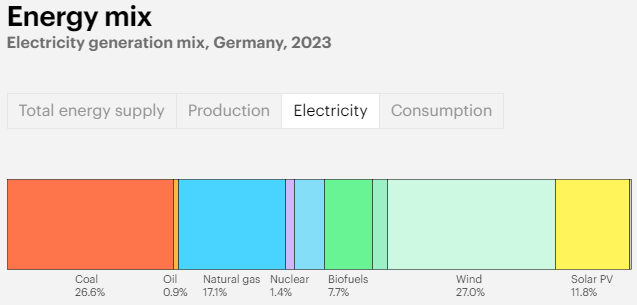 Germany leads on:
concentration of wind & solar per capita
Highest priced electricity
https://www.iea.org/countries/germany
West Coast Residential Rates Increasing
65
West Coast Residential Rate Increases Since May 2019
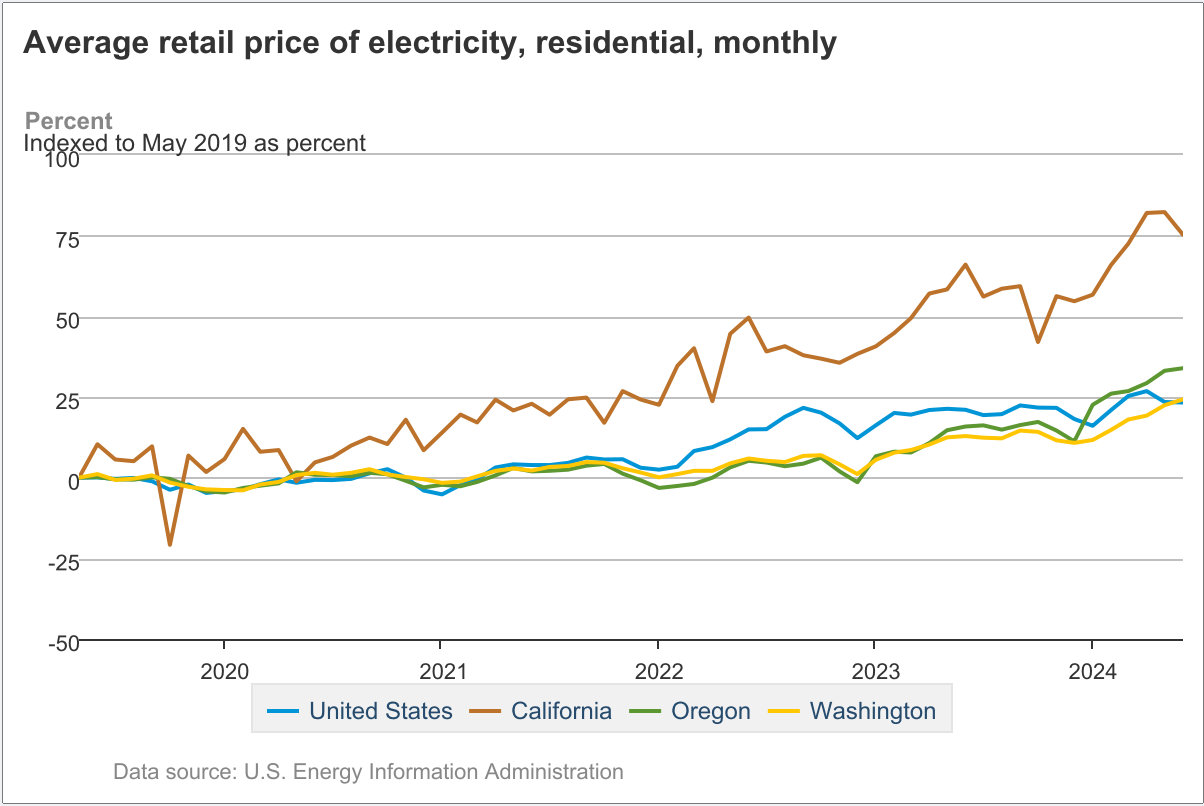 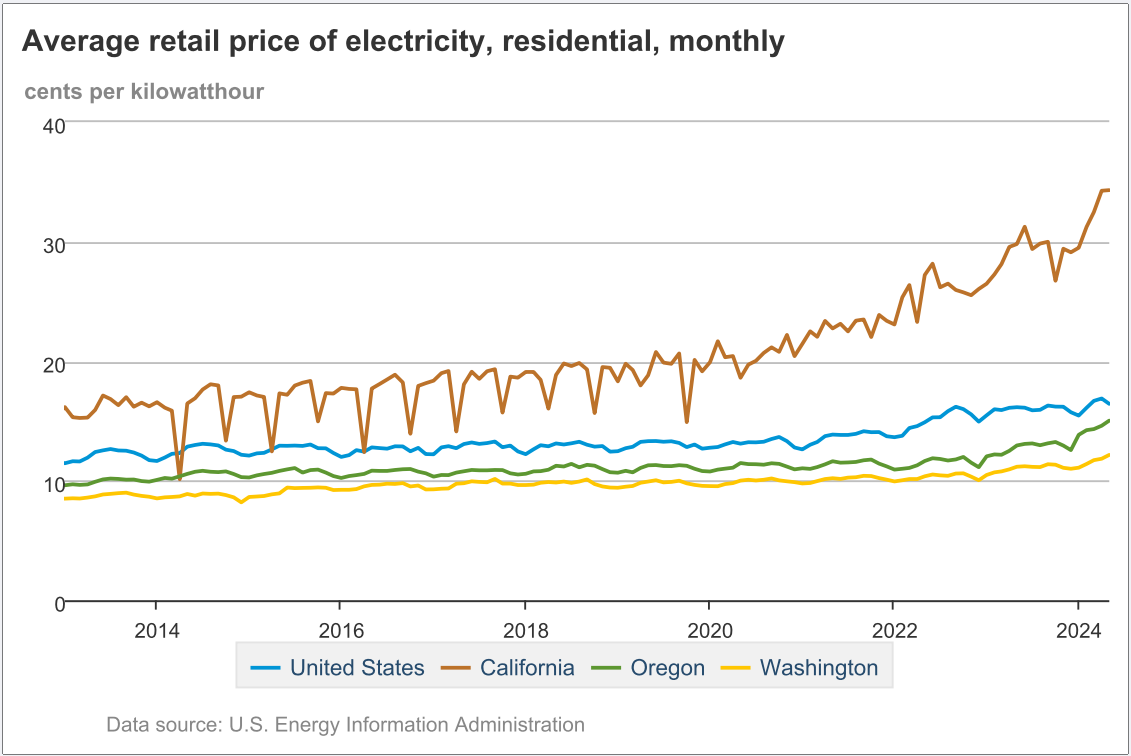 CA is 280% x WA Rates
California +75% Increase
26% in-state wind & solar electricity
Oregon 34% Increase 
Washington 24% Increase
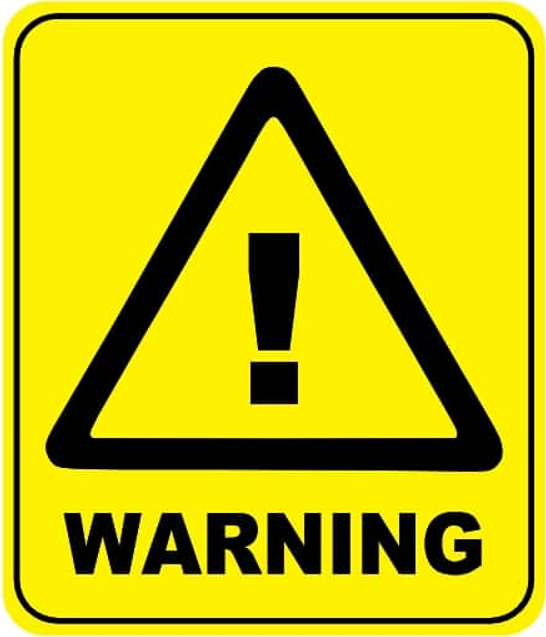 WA/OR/CA = 12¢/15¢/34¢ per kWh
West Coast Industrial Rates Increasing
66
West Coast Industrial Rate Increases Since Jan 2019
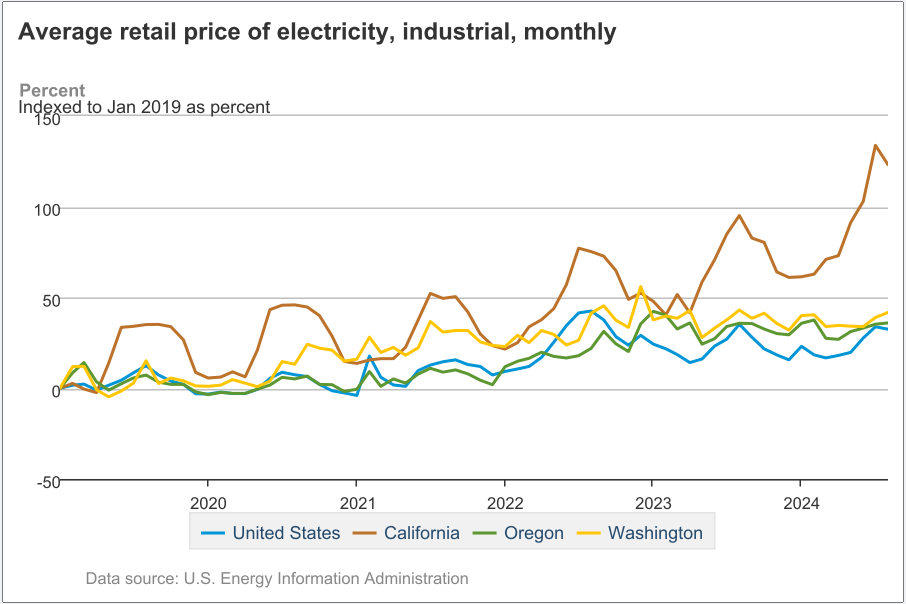 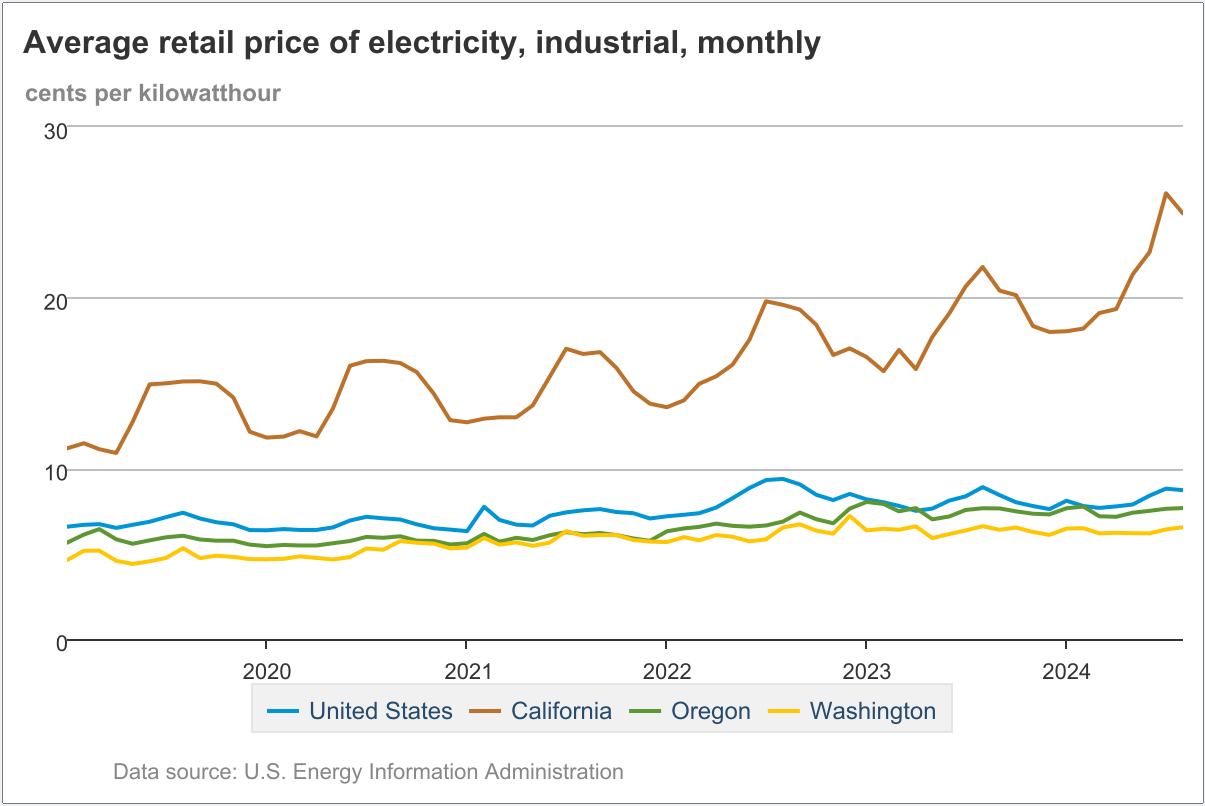 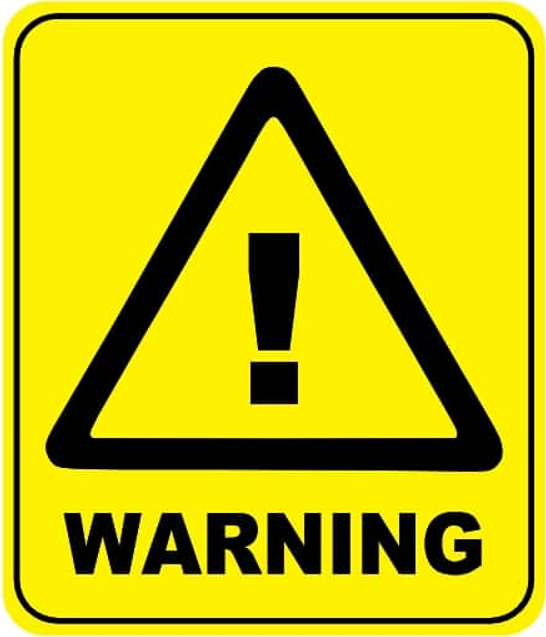 CA is 406% x WA Rates
California +133% Increase
Oregon 36% Increase 
Washington 42% Increase
WA/OR/CA = 6.4¢/7.6¢/26¢ per kWh
Unspoken Environmental Costs: Cradle-to-Grave
67
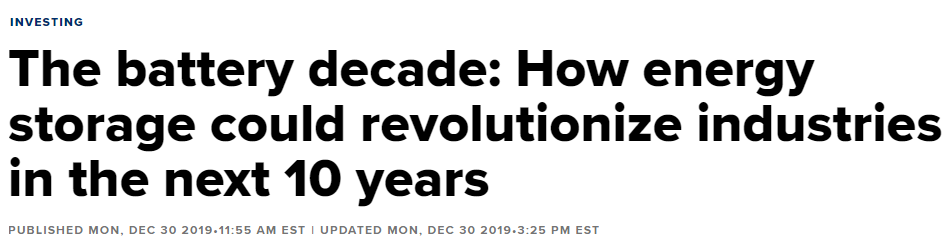 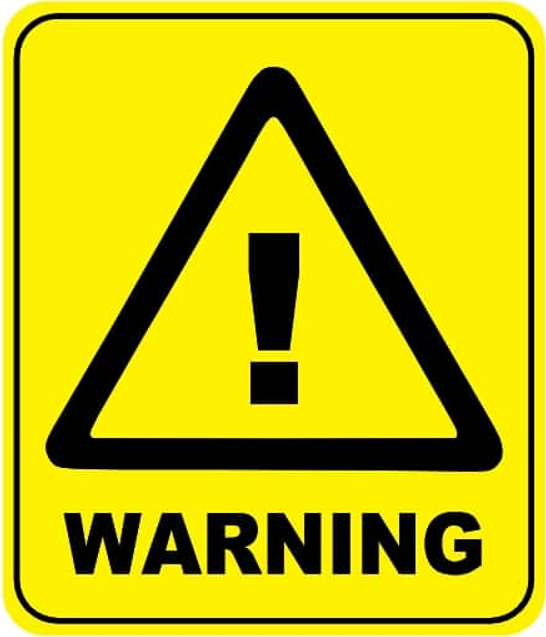 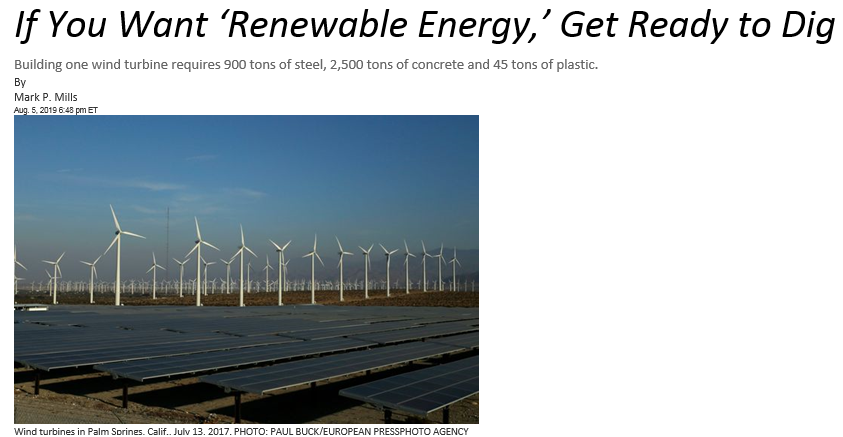 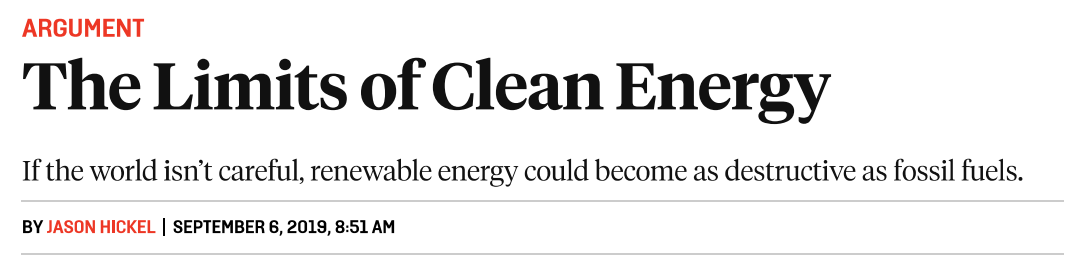 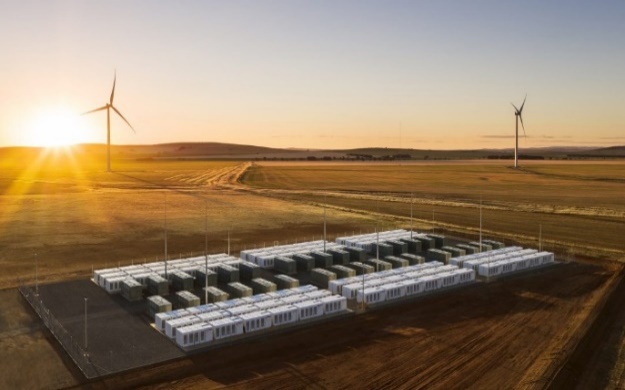 All energy conversion technologies involve Environmental Tradeoffs

Social cost of carbon should not be the only environmental metric
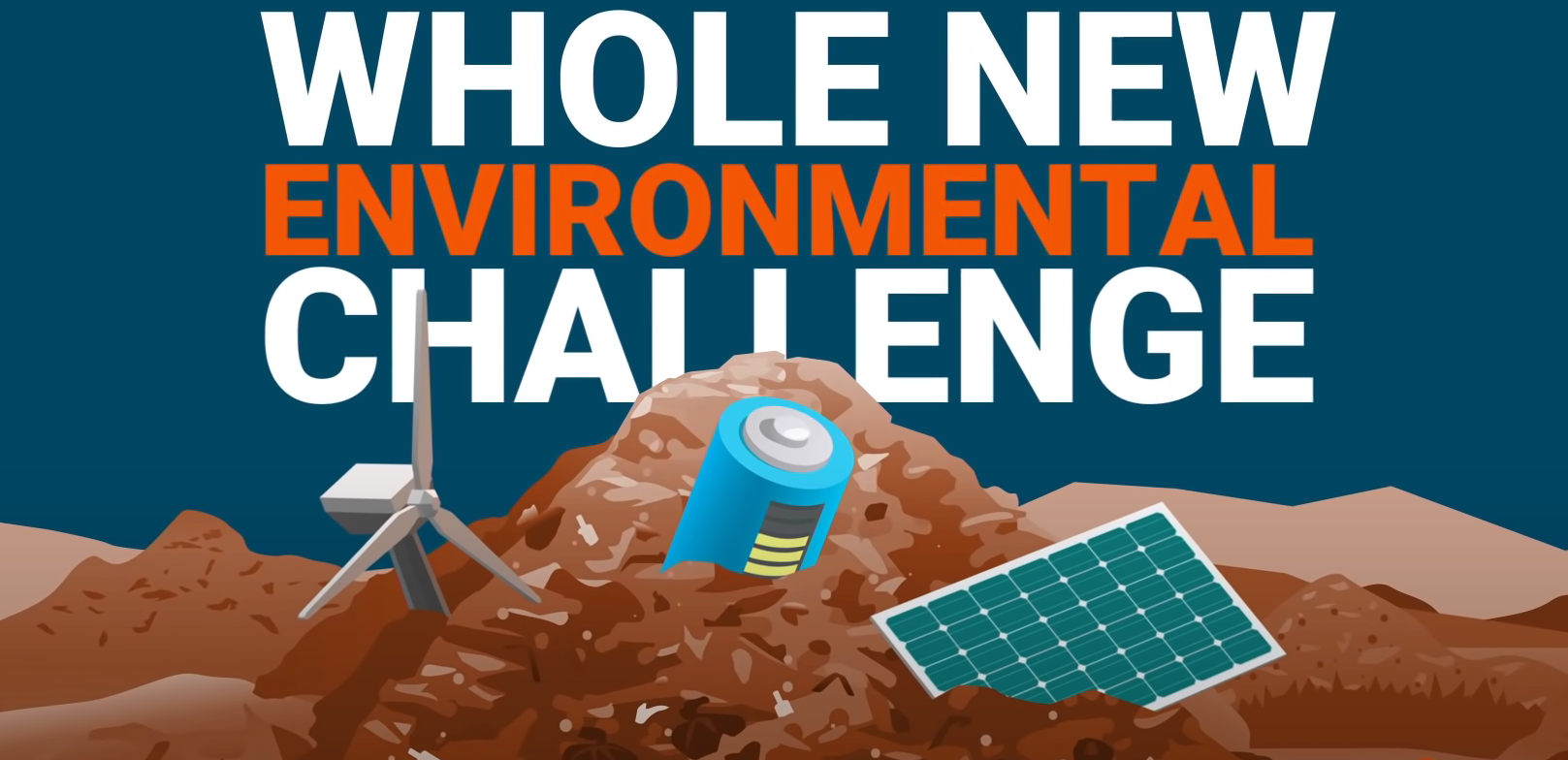 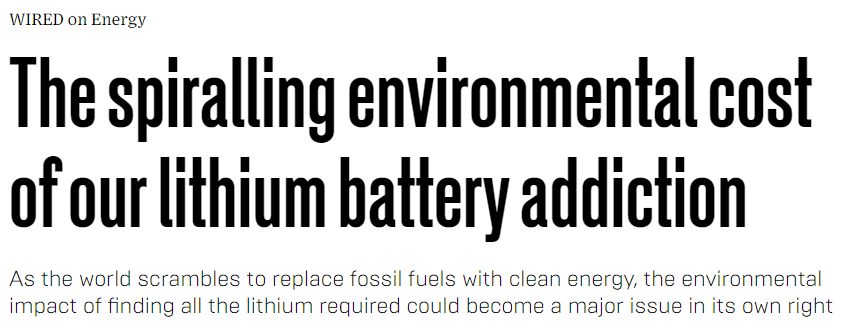 Wind & Solar:  Land & Mineral Intensive
68
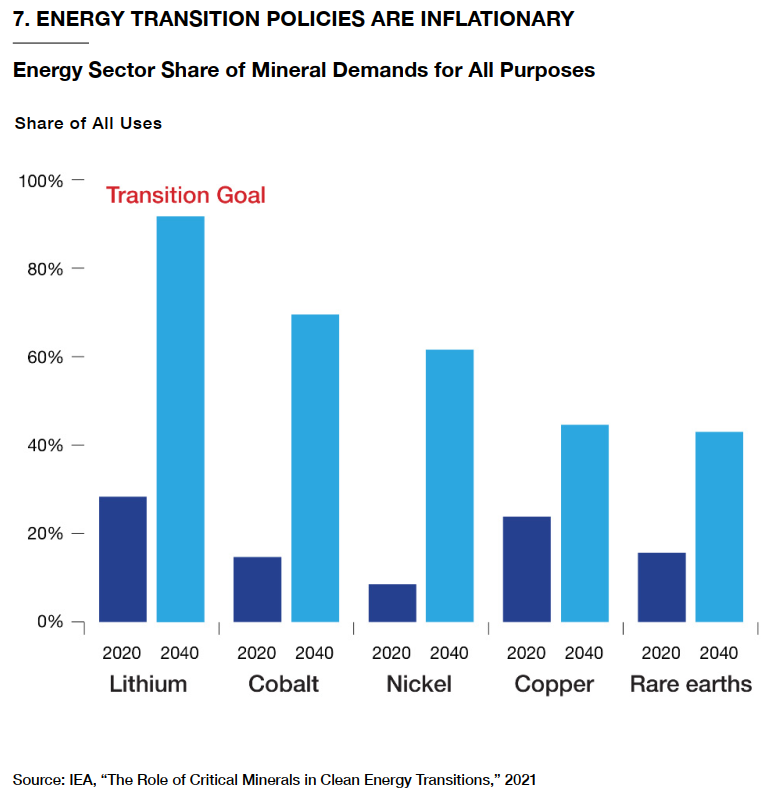 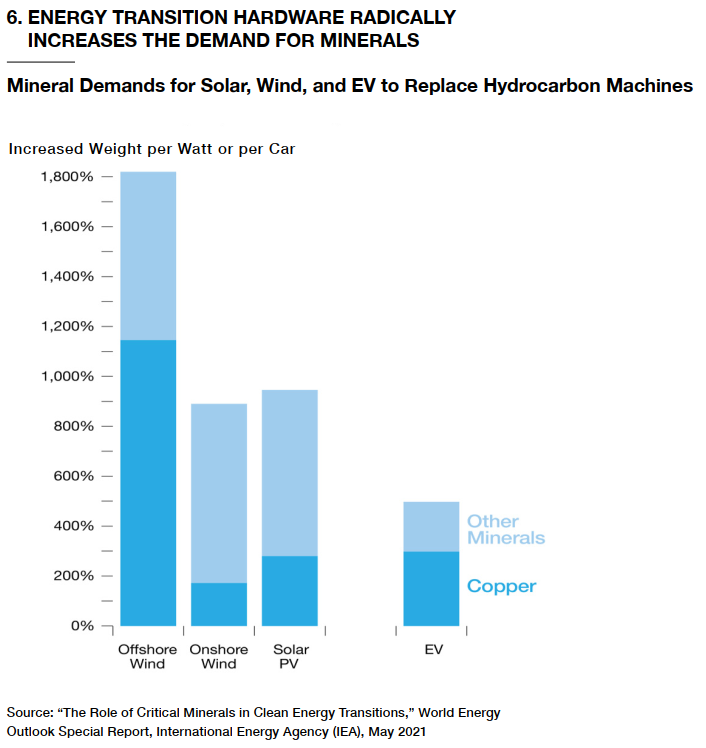 IMF economists predict metal prices would reach historical peaks
“for an unprecedented, sustained period of roughly a decade.”
500% to 1,800% Increase in Minerals per Watt of Electricity
Energy Transition:  Mining Reality Check
69
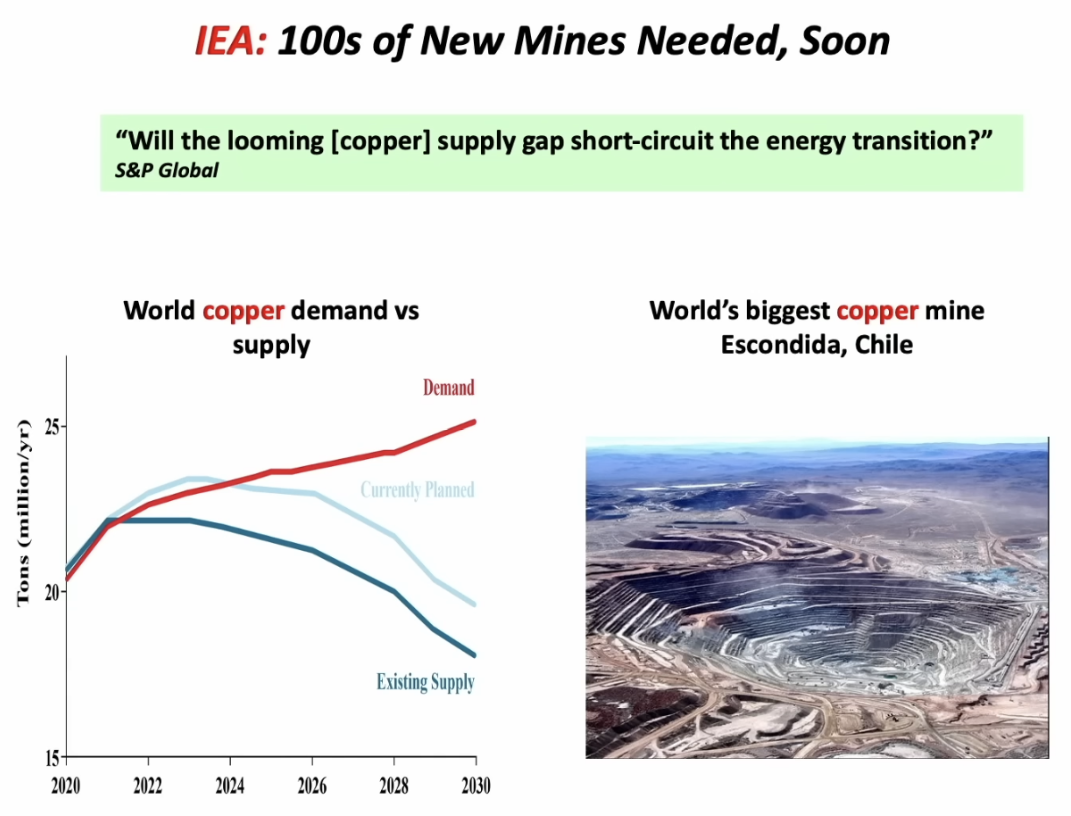 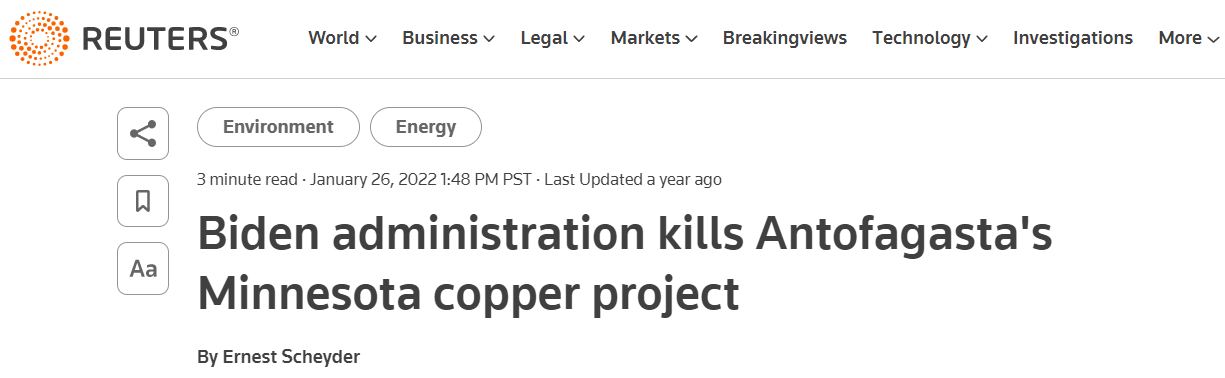 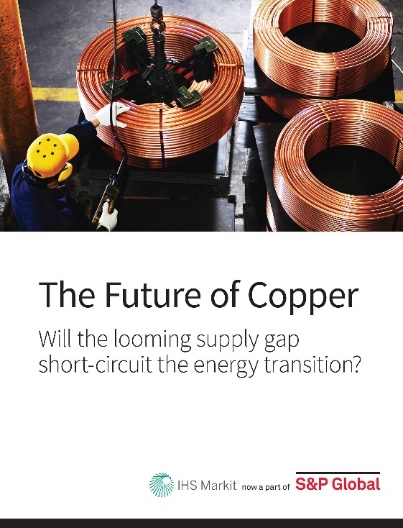 16 years to bring new mine into operation
Mining critically needed and OK
as long as it’s somewhere else
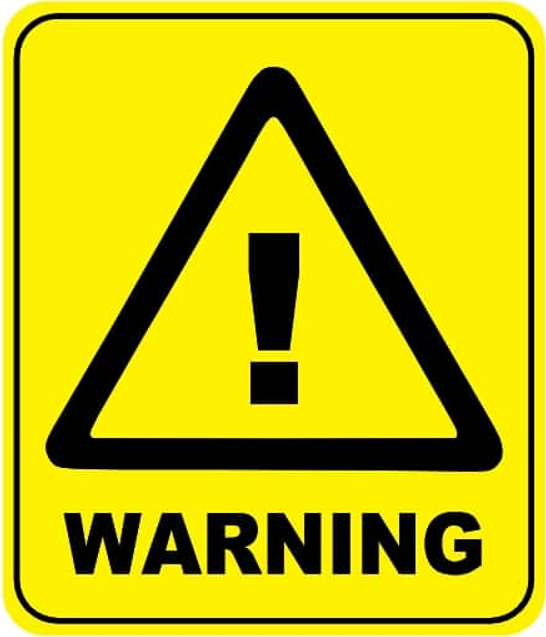 Wind & Solar:  Increasing Cost Curves
70
Power Purchase Agreement (PPA) Pricing
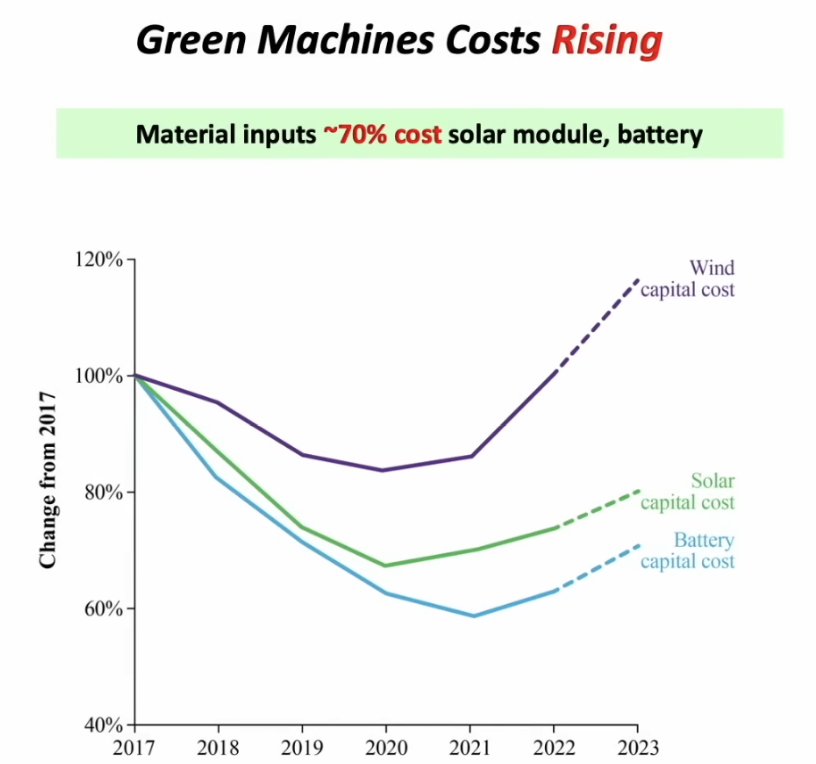 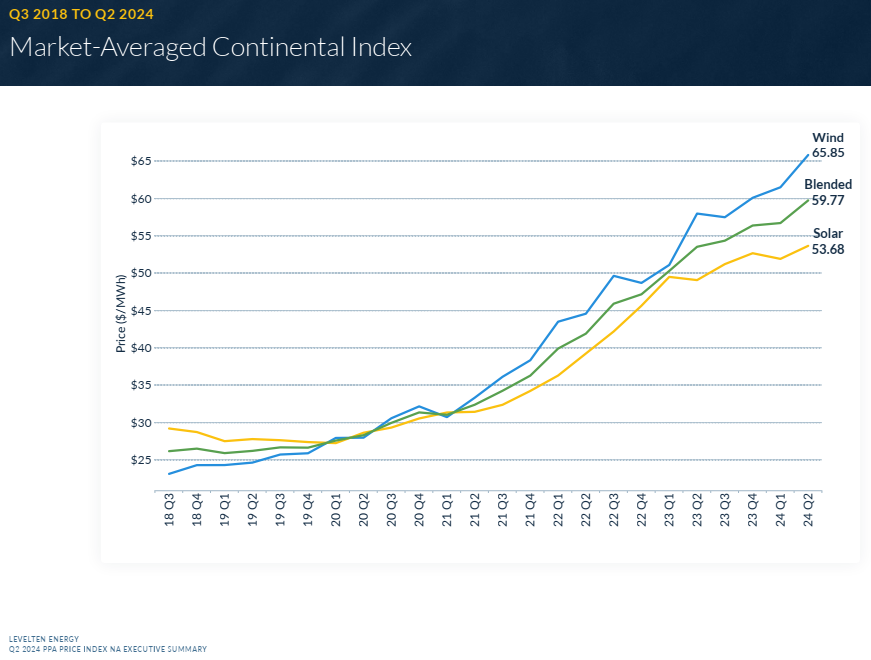 Temporary or Permanent?
Mark Mills Manhattan Institute: https://www.youtube.com/watch?v=sgOEGKDVvsg
Keep in Mind: It’s a Great Time to be Alive!
71
“We live longer, healthier, safer, wealthier, freer, more peaceful and more stimulating lives than those who came before us.”
Steven Pinker, Harvard Psychologist
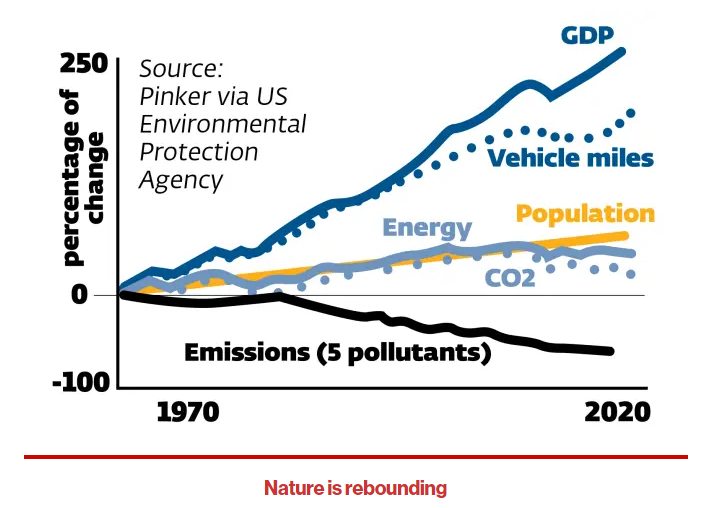 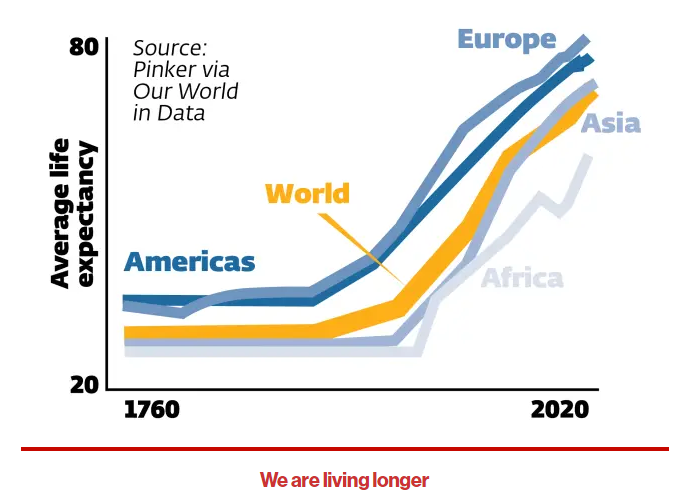 Conclusions:  Ideas Worth Considering
72
Be wary of climate catastrophizing as the basis for energy policies 
Panicked energy strategies are force feeding inherently deficient wind & solar
Need intellectually honest life-cycle cost-versus-benefit analysis; financial & ecological 
Environmental virtue signaling versus real global impacts

Data shows bending global CO2 emissions & concentration curves is likely a longer-term prospect
Energy poverty is human poverty; we need more global energy, not less
Greenhouse effect saturates with increasing CO2 concentration

“All of the above” sounds nice but . . . 
Overbuilding wind, solar & batteries diverts intellectual & financial capital from reliable solutions

How about “always the best” reliable, small-footprint, low or no CO2 technologies
Can We Please Find Common Ground
73
Natural-Gas-to-Nuclear (N2N) is worth considering
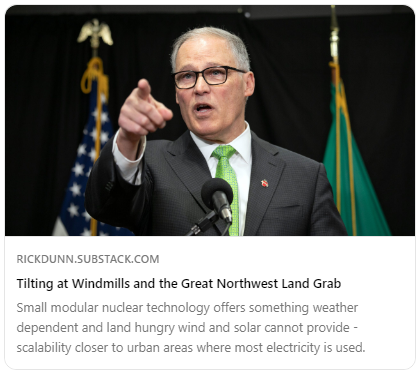 “How about an energy future of abundance and human flourishing, not one based on unprecedented land grabs, intermittency, variability, and scarcity.”
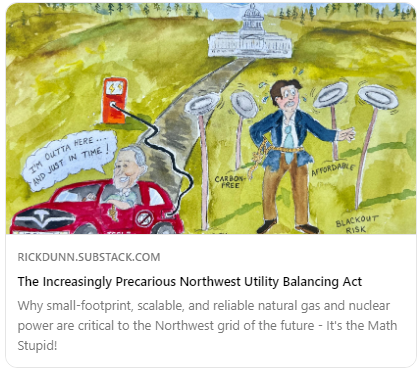 “I know it might seem like a long shot, but we must create a “safe space” for natural gas to be put back on the table in Washington and Oregon.”